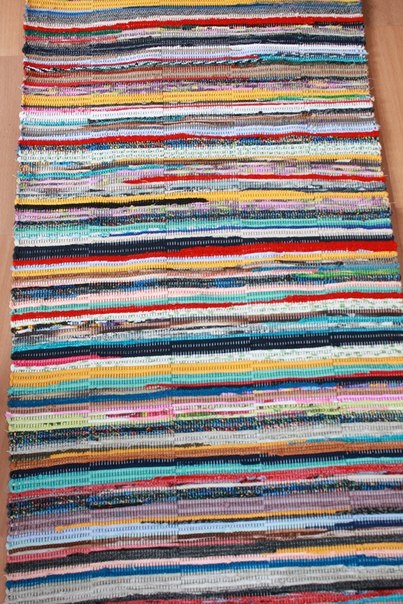 Образовательное путешествие по изучению традиций, обрядов, костюмов России (из опыта работы)
Педагог дополнительного образования 
Липатова Ирина Ивановна 
МБОУ ДО «Северо-Енисейский детско-юношеский центр» 
2018-2019 уч.год
Образовательное путешествие – это форма проектной деятельности
Основа образовательного путешествия  - проект по духовно-нравственному воспитанию  «Предание  старины» детско-юношеского центра
Актуальность
Приобщение личности к историко-культурному наследию в образовательном процессе через организацию образовательных путешествий при определенных условиях может стать фактором, влияющим на качество образовательной деятельности, обеспечивая благоприятную атмосферу для самопознания и самореализации человека.
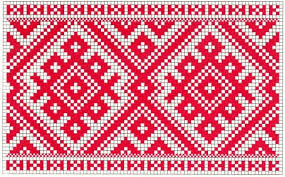 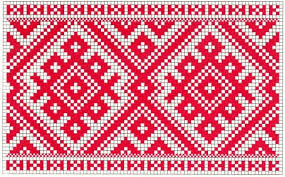 Проблема
У подрастающего поколения не сформирован достаточный уровень духовно-нравственного развития, чувство причастности к историко-культурной общности российского народа. Незнание нынешним поколением уникального культурного российского наследия.
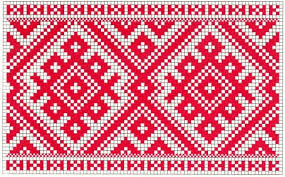 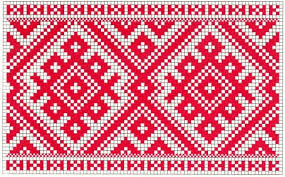 Цель:
Формирование нравственных ценностей обучающихся через изучение традиций, обрядов, православных праздников русского народа
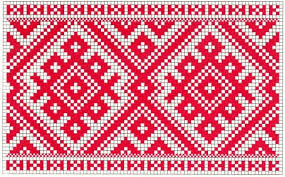 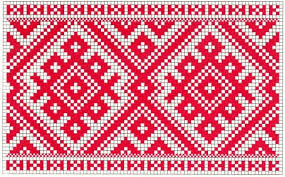 Задачи:
Изучить культуру,  быт и жизнь наших предков (устройство русской избы, предметы старинного быта, фольклор и народные игры).
  Обогатить словарный запас детей народными пословицами и поговорками, названиями старинных предметов (печь, ухват, чугун, кочерга, прялка, коромысло).
  Развивать творческие навыки через изготовление сувениров, подарков, предметов интерьера, атрибутов праздников Рождества, Масленицы и Пасхи.
  Формировать  российскую гражданскую  идентичность.
   Воспитывать у детей уважительное отношение к культуре, бережное отношение к предметам старины, интерес к народным традициям и обычаям.
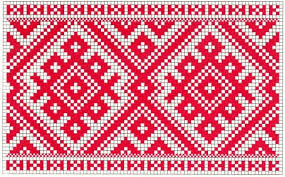 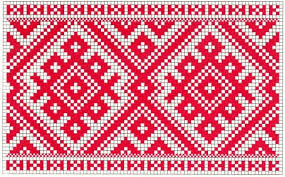 Вековые традиции и обычаи русского народа
Россия – поистине уникальная страна, которая наряду с высокоразвитой современной культурой бережно хранит традиции своей нации, глубоко уходящие корнями не только в православие, но даже в язычество. Россияне продолжают отмечать языческие праздники, верят в многочисленные народные приметы и предания.
Христианство подарило русским такие замечательные праздники, как Пасха, Рождество и обряд Крещения, а язычество – Масленицу и Ивана Купалу.
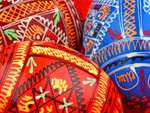 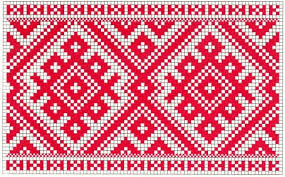 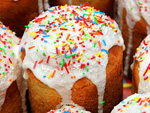 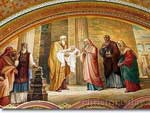 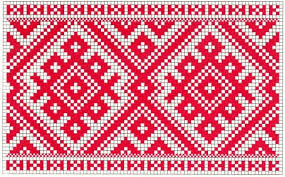 Изучение традиций и обычаев Рождества
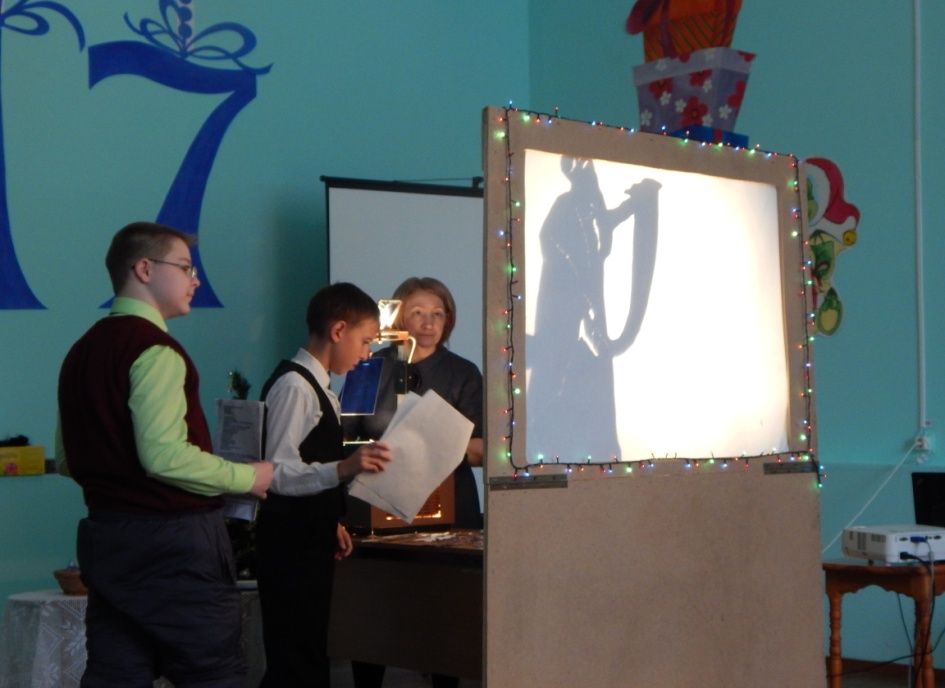 Изучение Библии и показ теневого театра «Рождение Иисуса Христа»
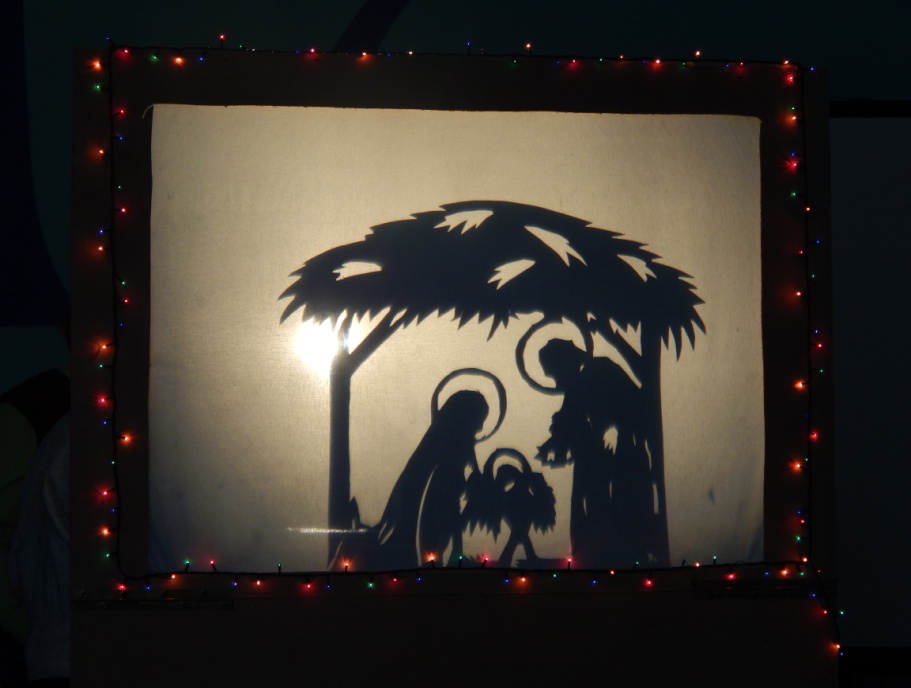 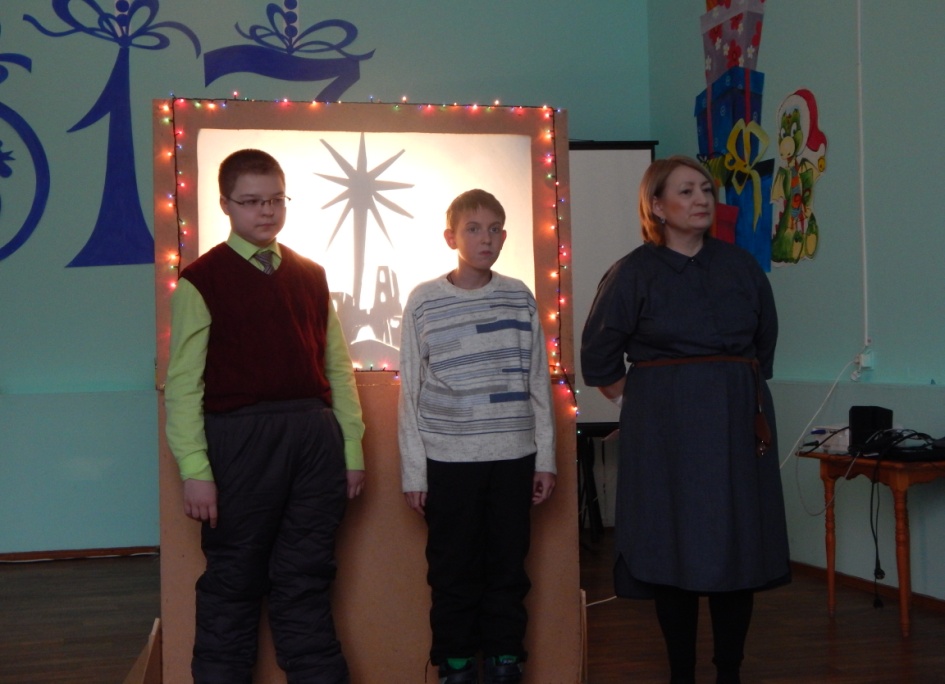 Украшение елки и интерьера игрушками, изготовленными своими руками
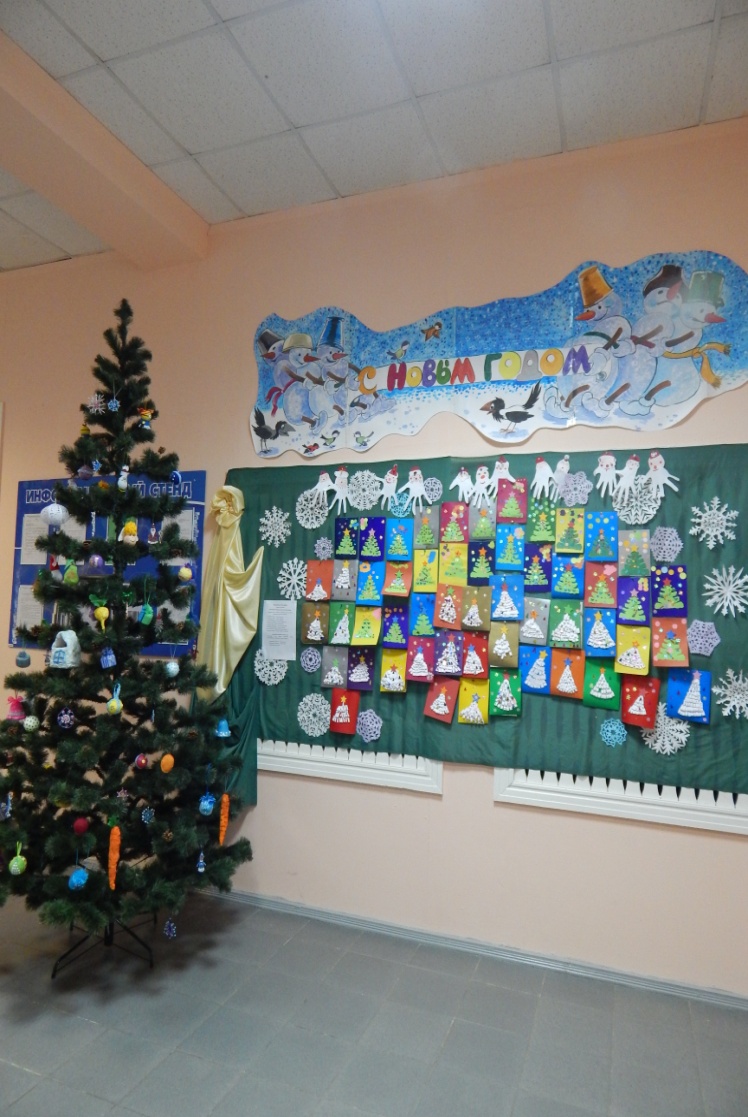 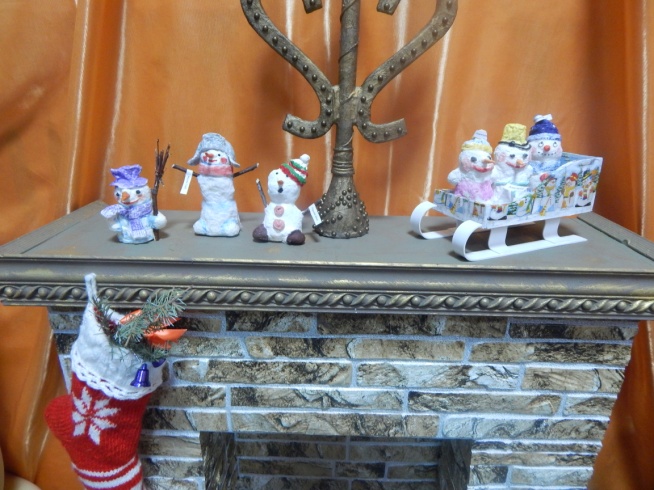 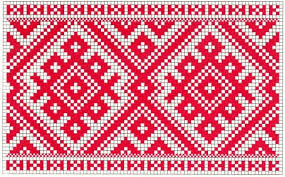 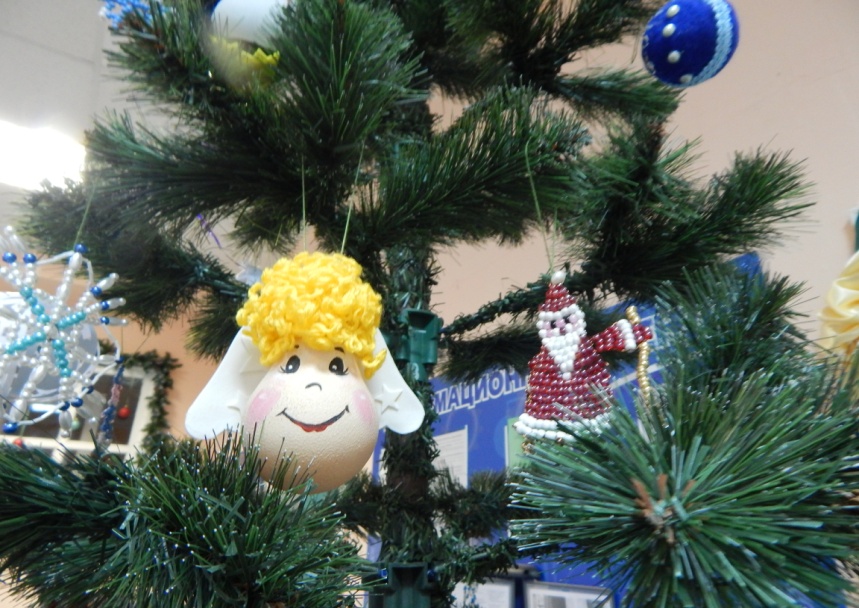 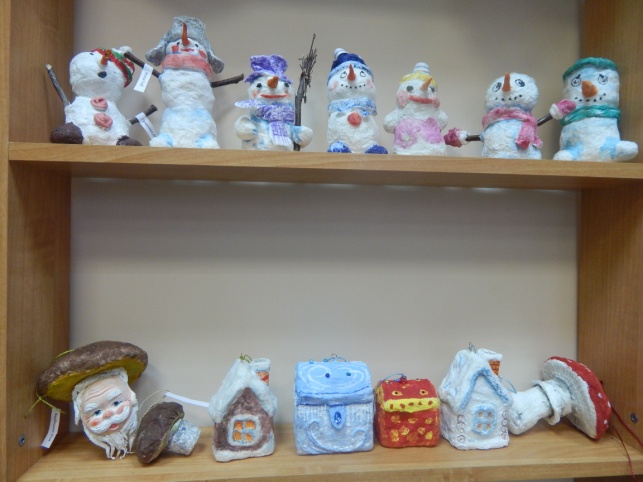 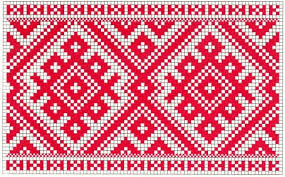 Театрализованное представление с изучением колядок  на Рождество «Гуляйте ребятки в зимние Святки»
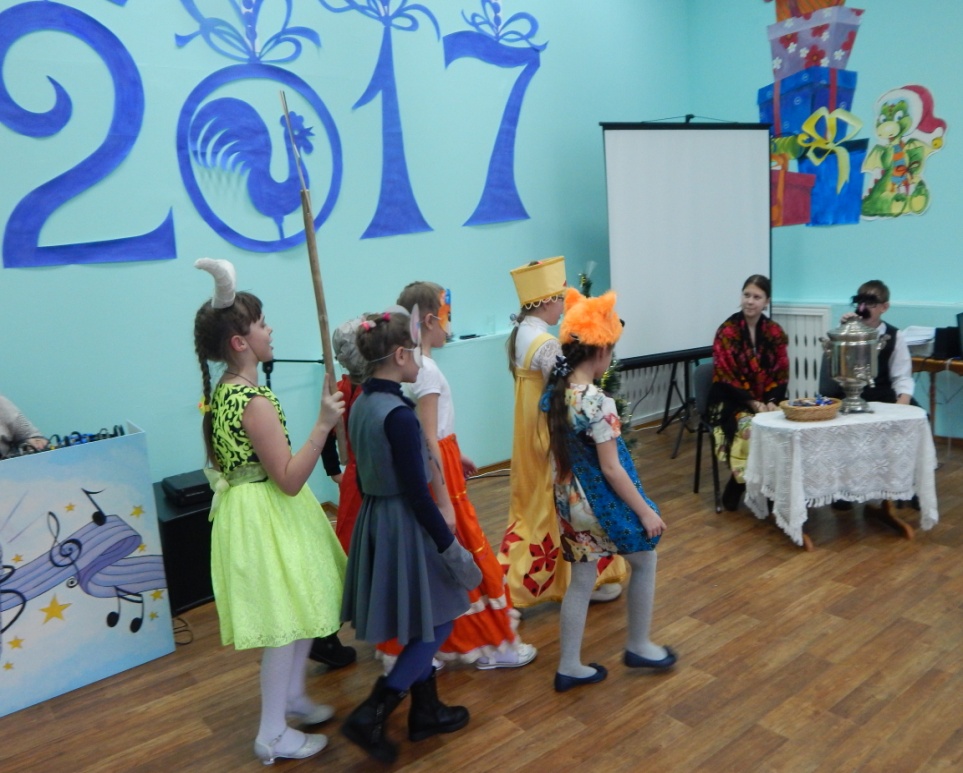 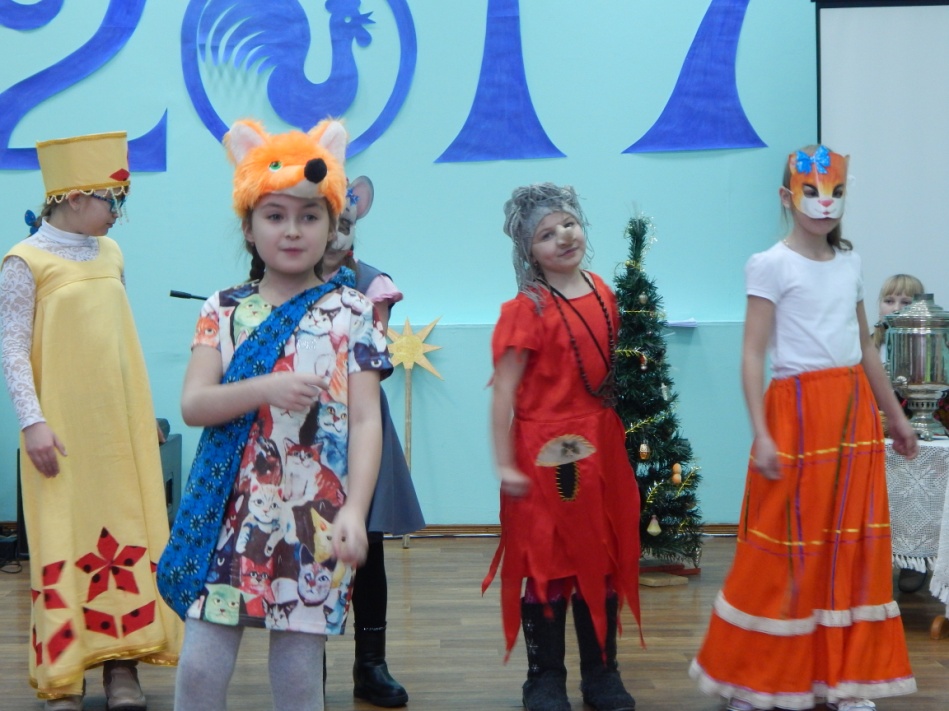 Ежегодные мастер-классы для детей и родителей по изготовлению атрибутов и подарков к православным праздникам
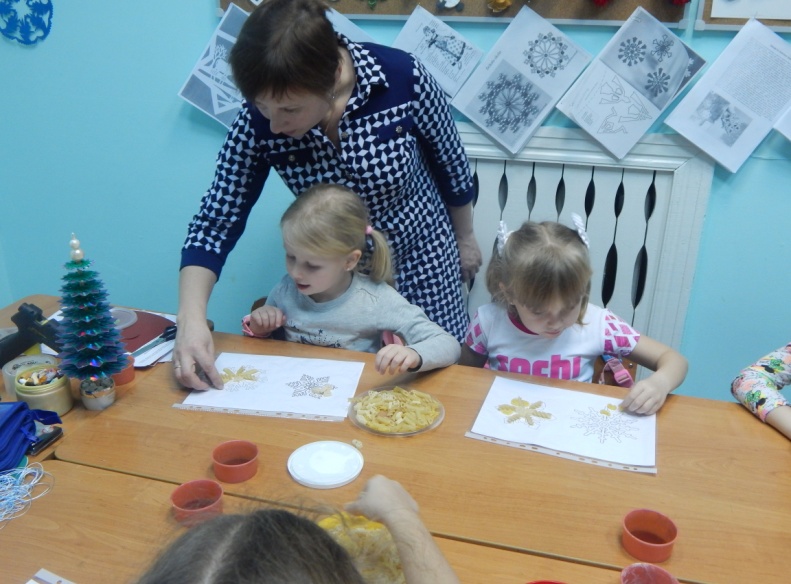 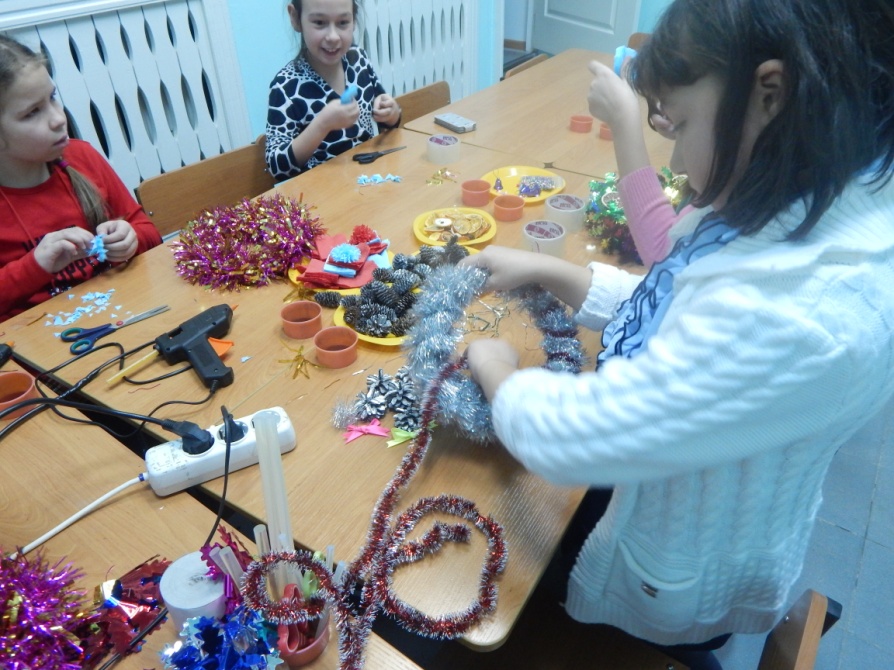 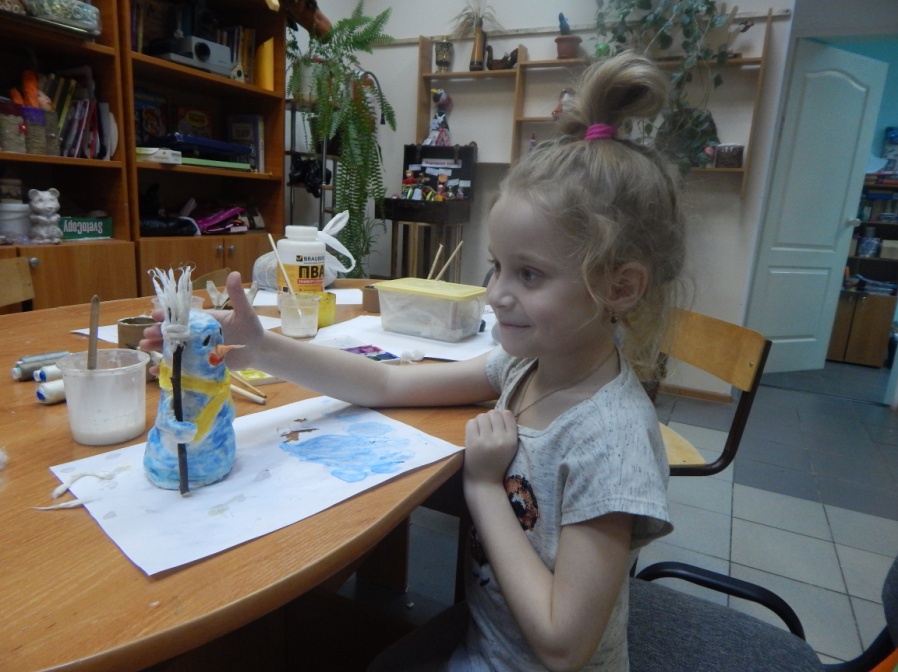 Обряды и обычаи на Масленицу
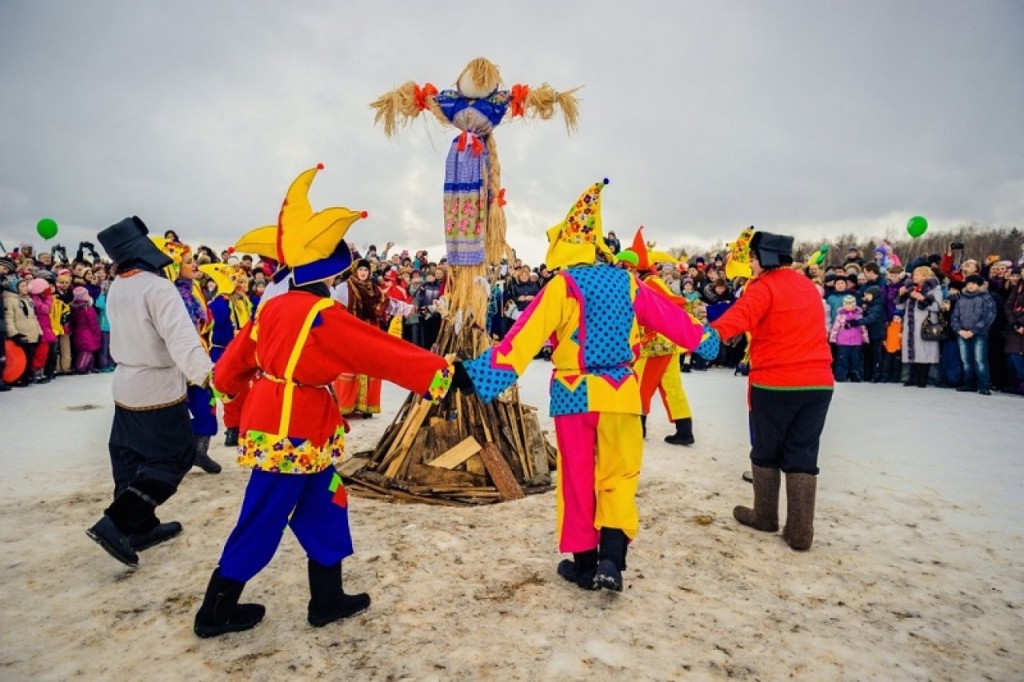 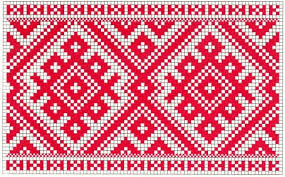 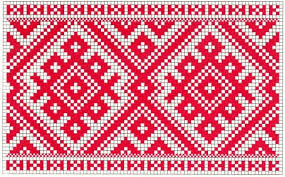 Сжигание чучела Масленицы, катание с горок, поедание блинов
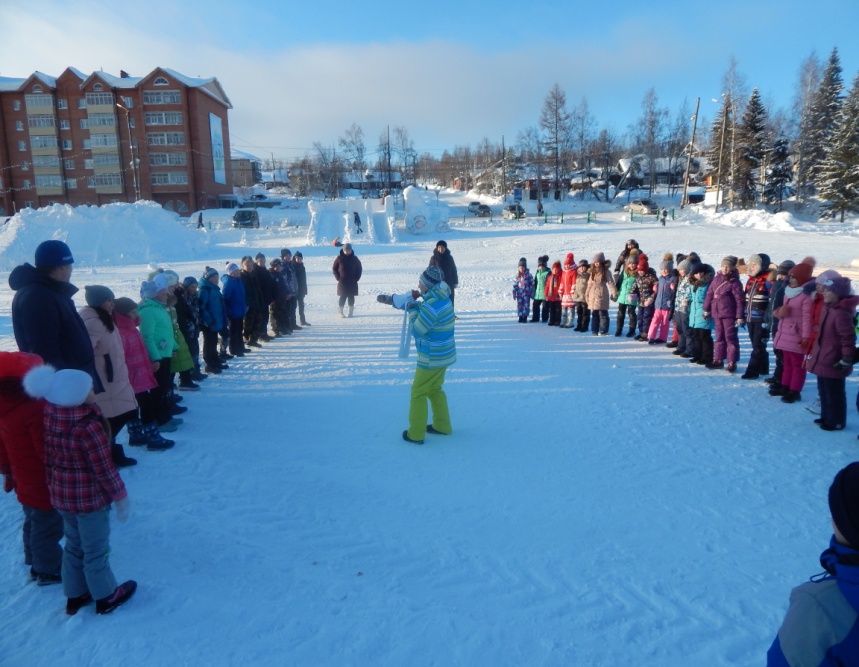 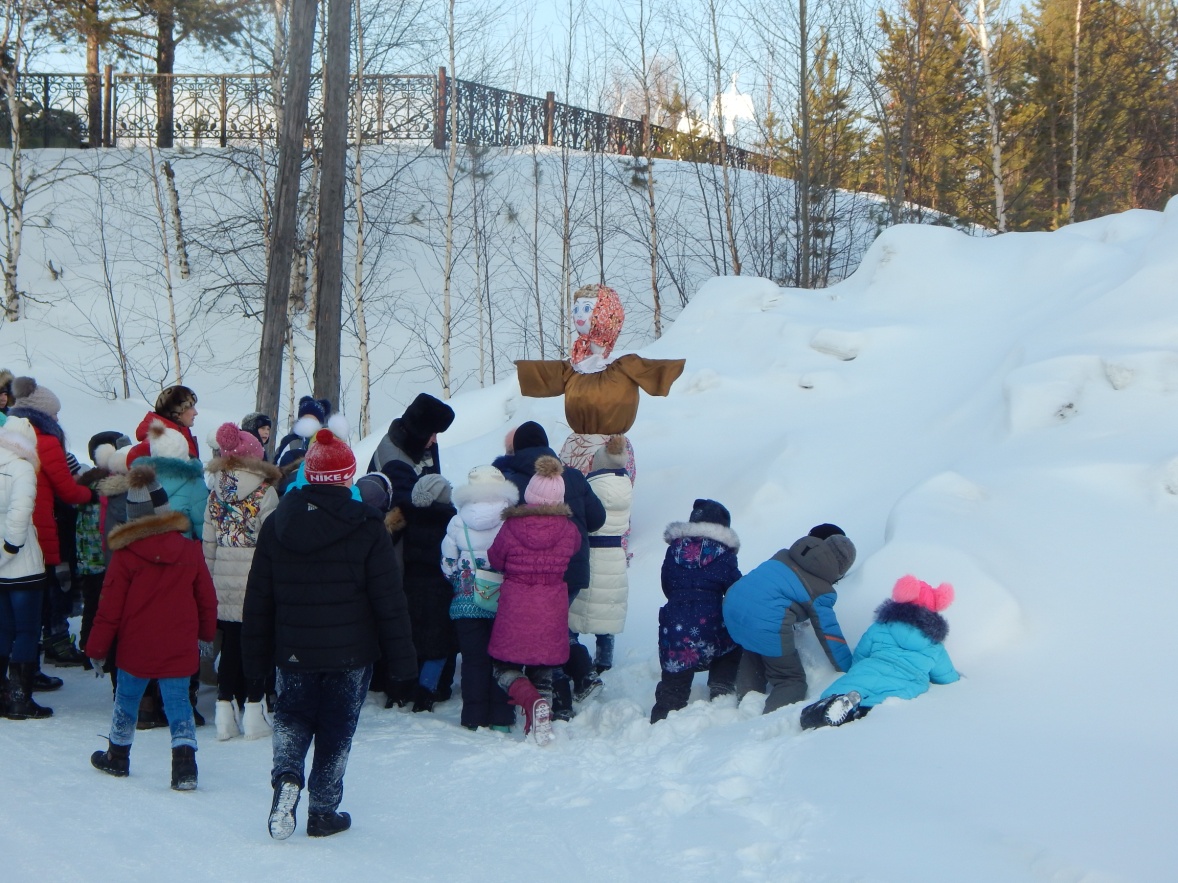 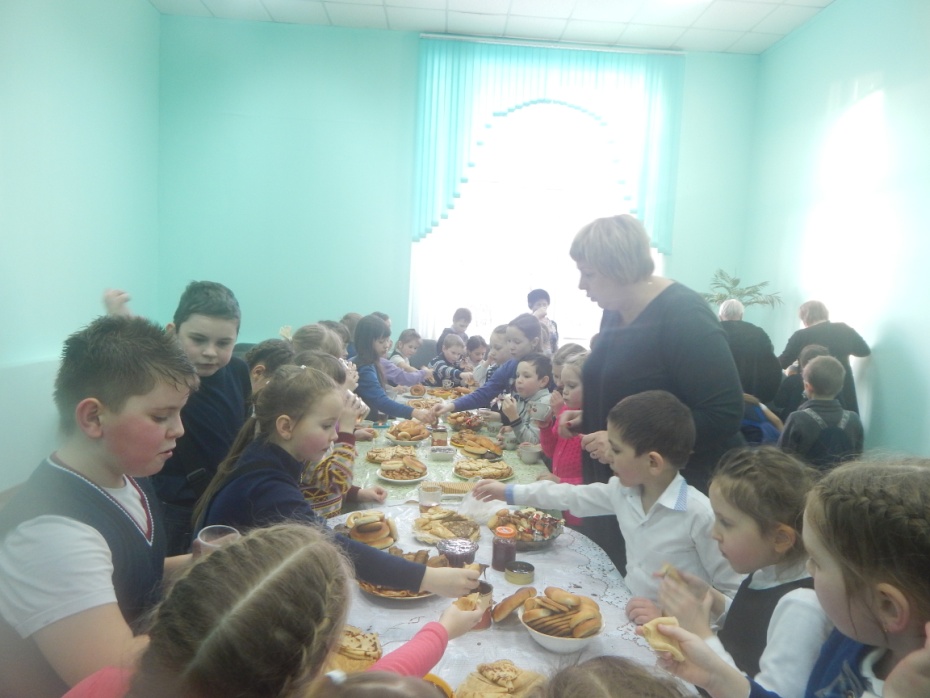 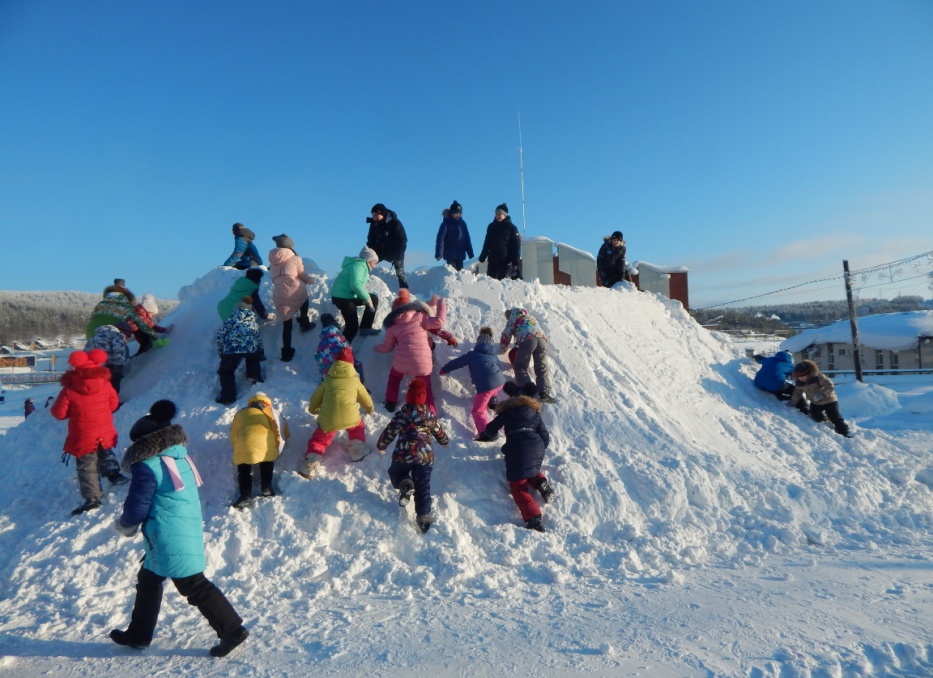 Пасха
Изучение традиций
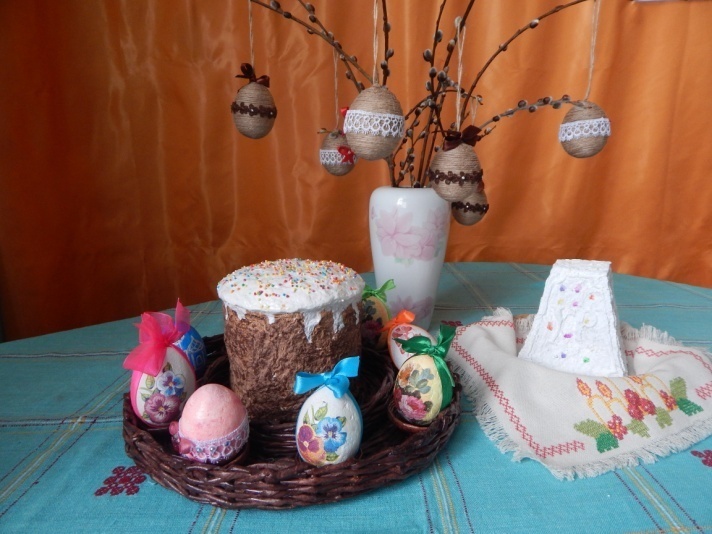 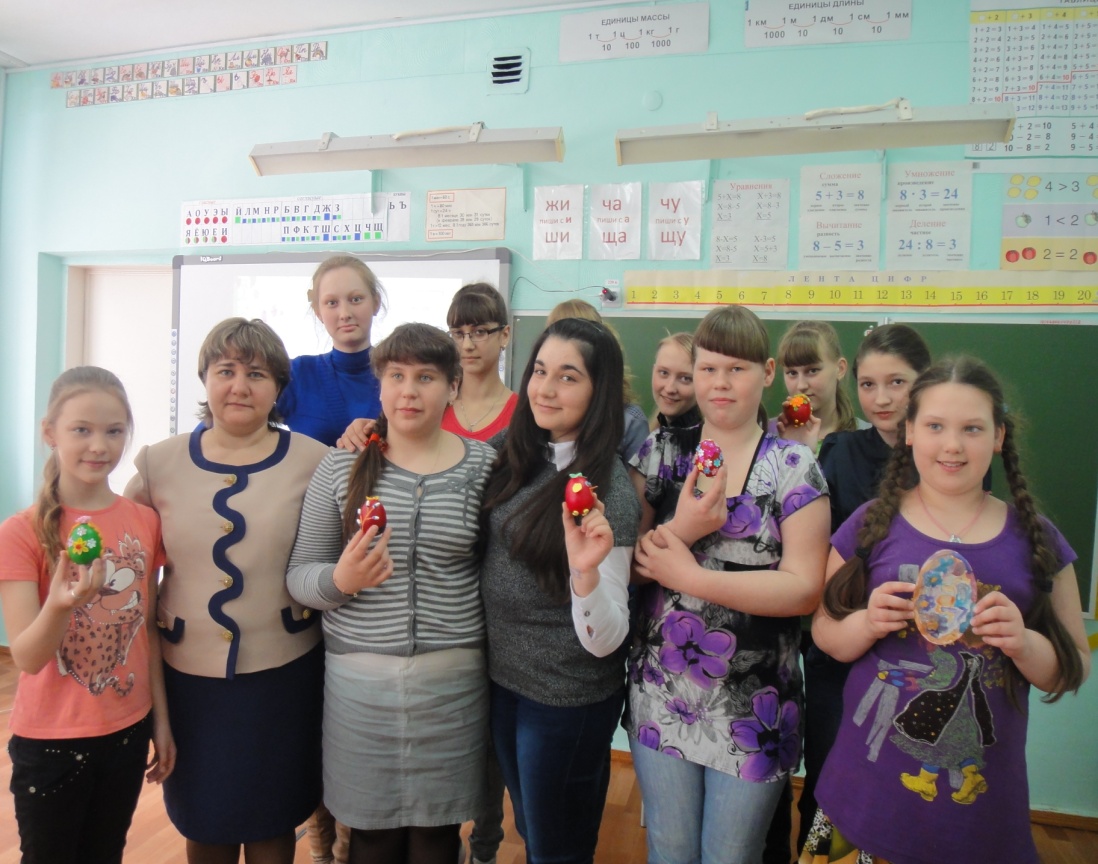 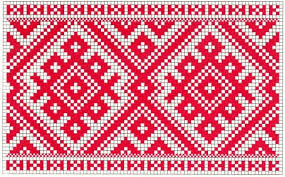 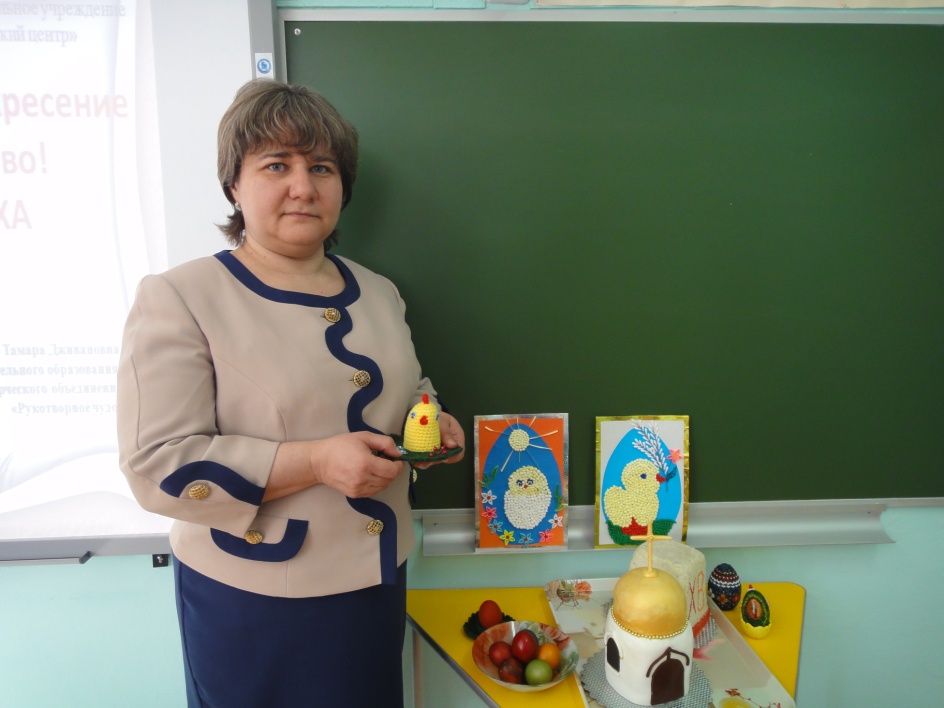 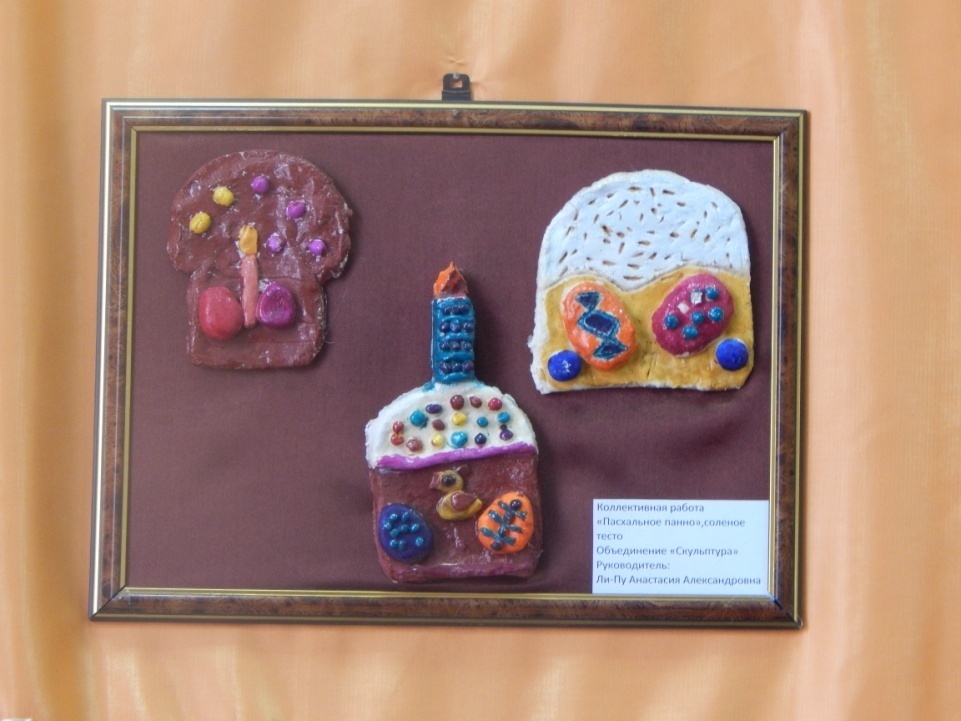 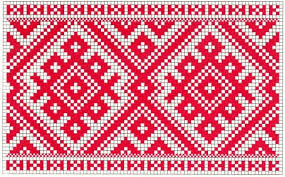 Изготовление подарков и сувениров к Пасхе
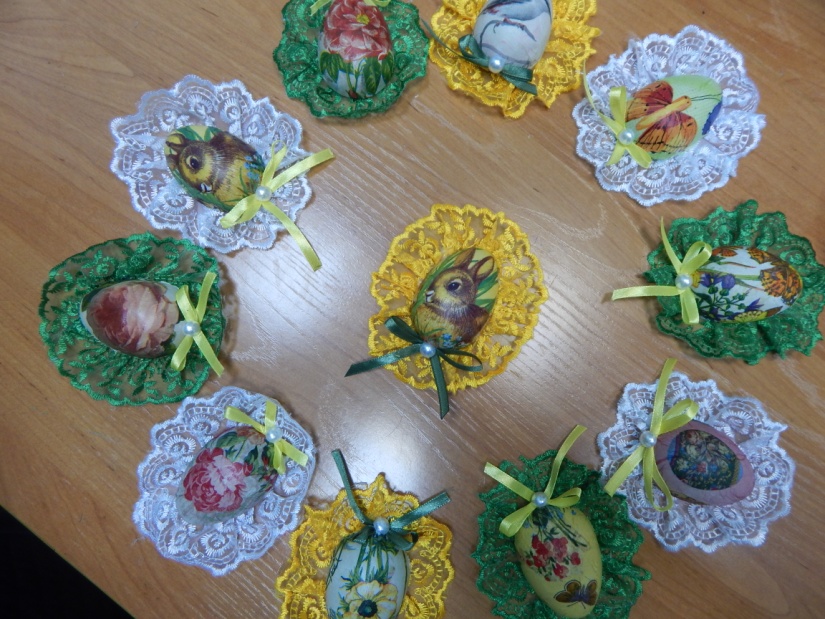 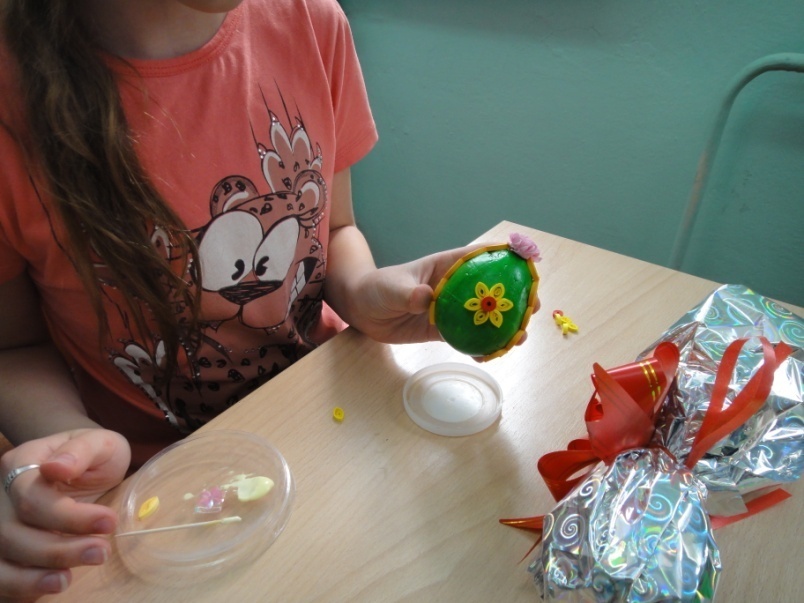 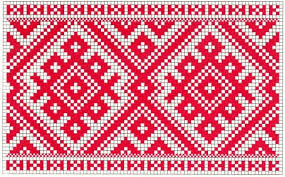 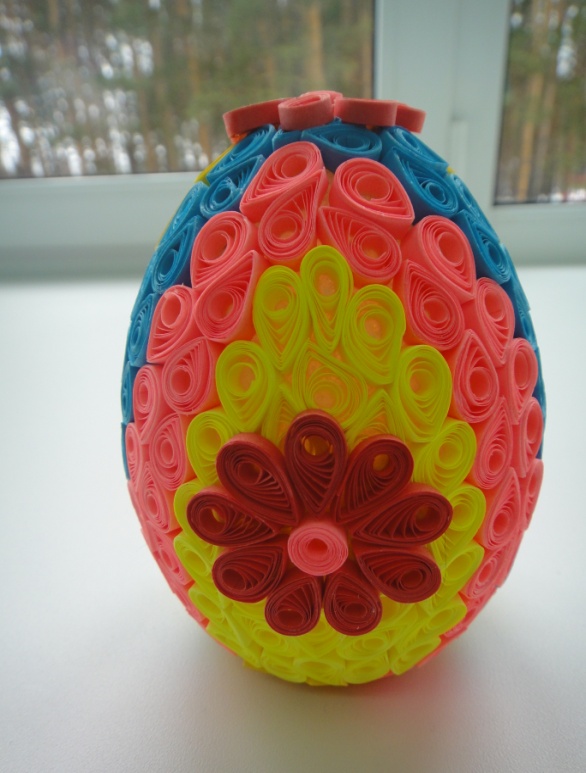 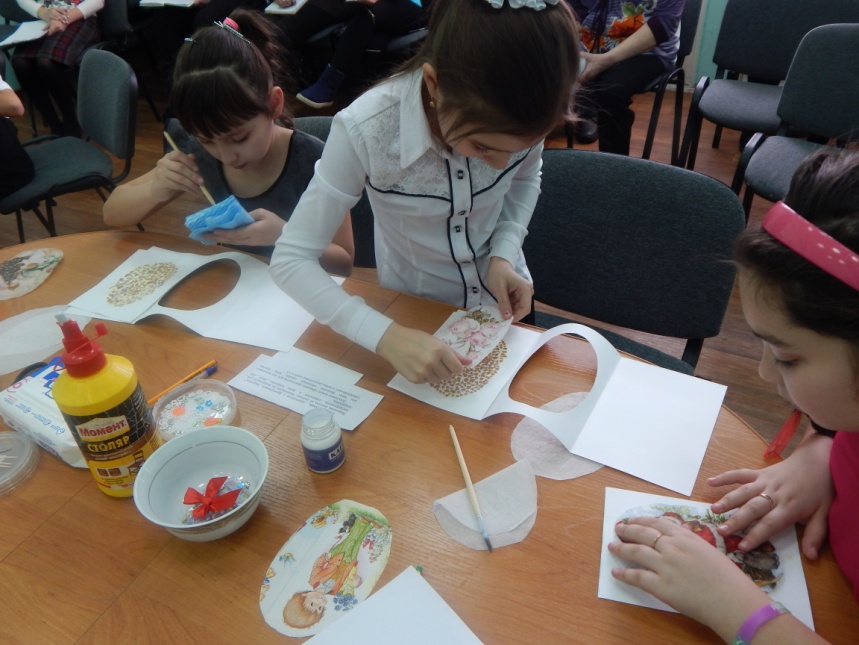 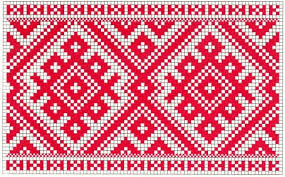 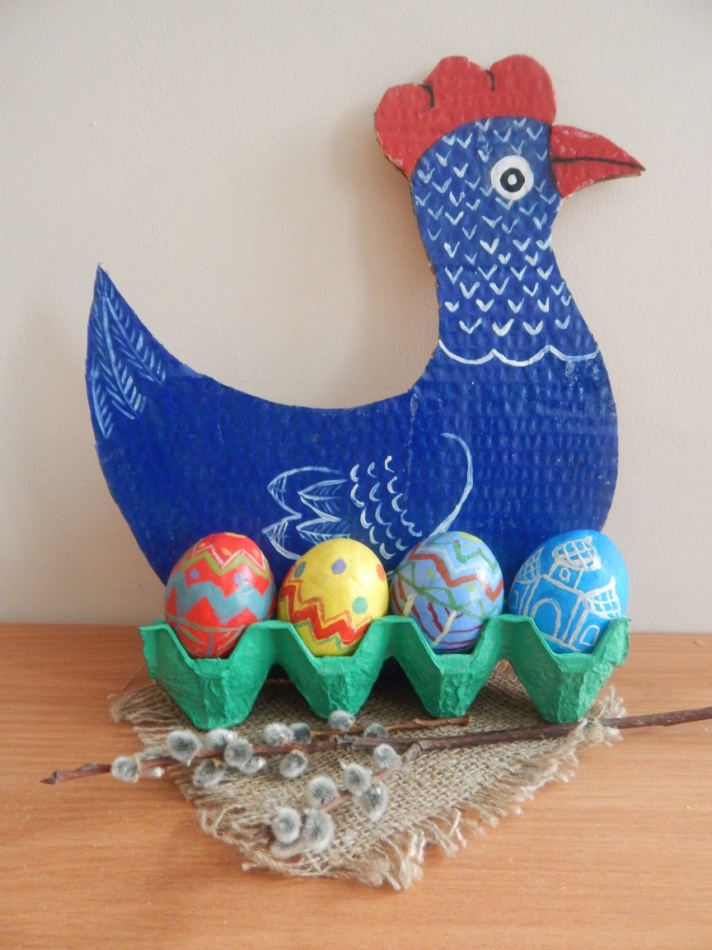 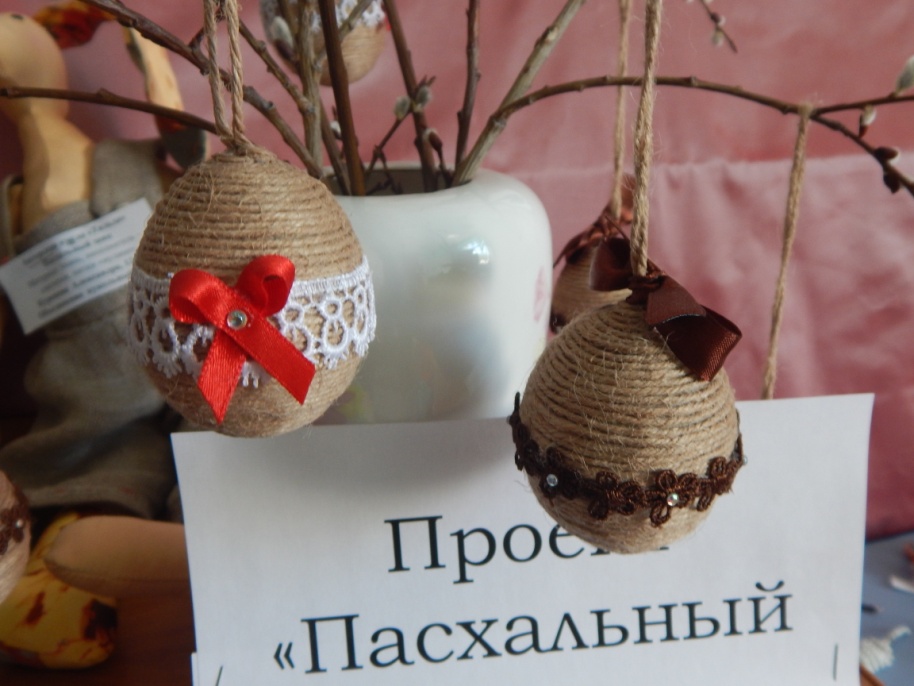 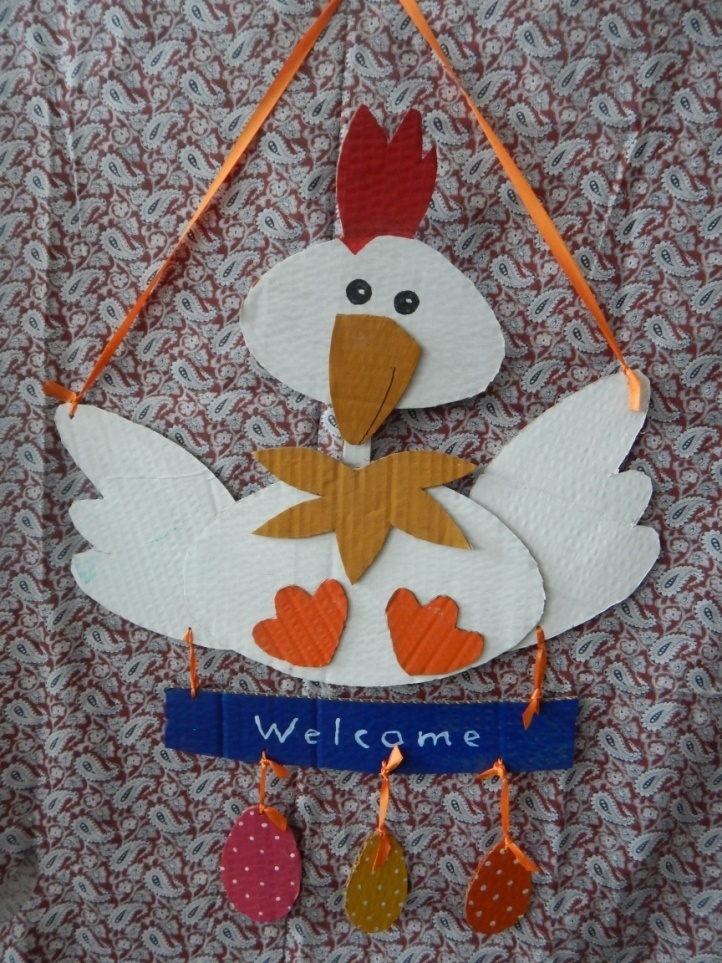 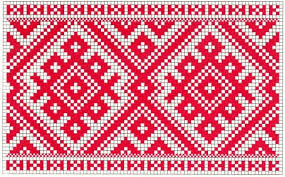 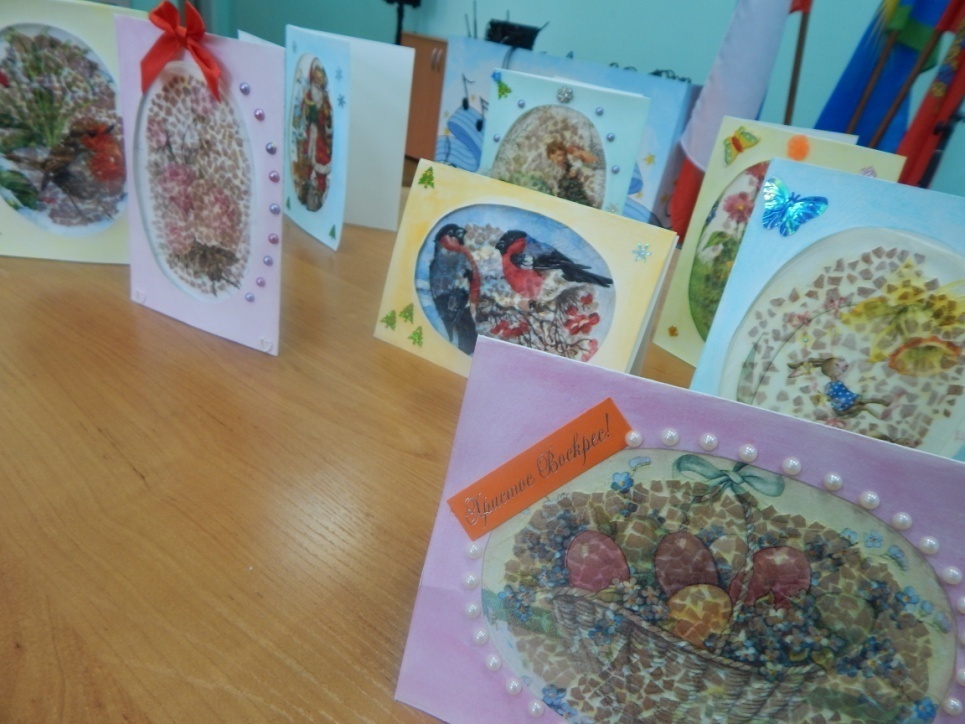 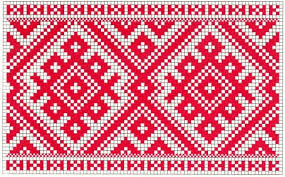 Мастер-класс для детей и родителей
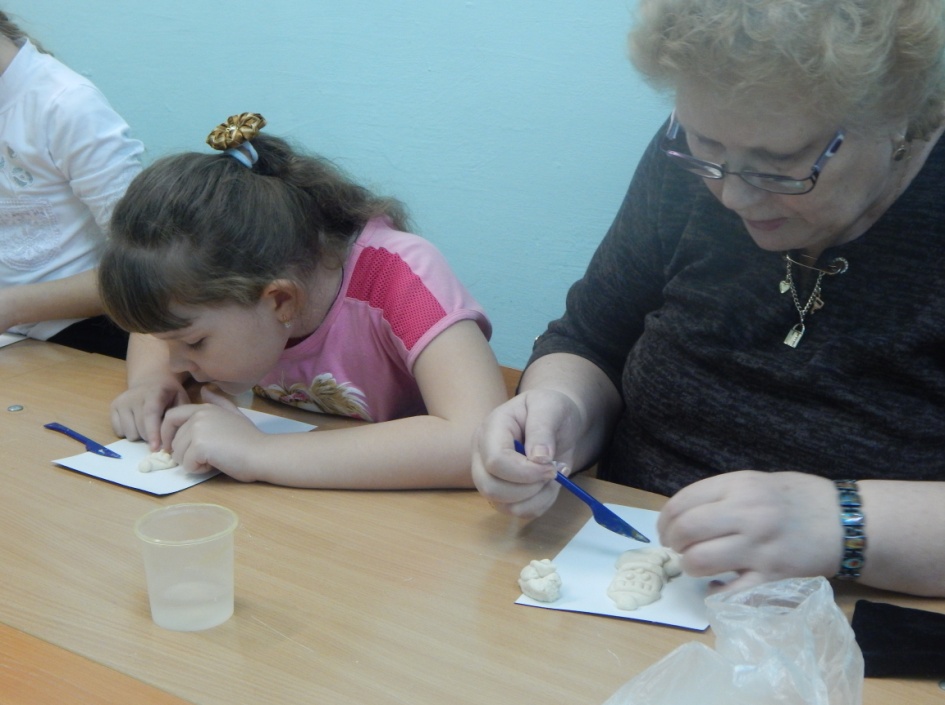 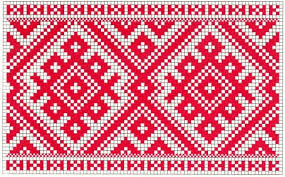 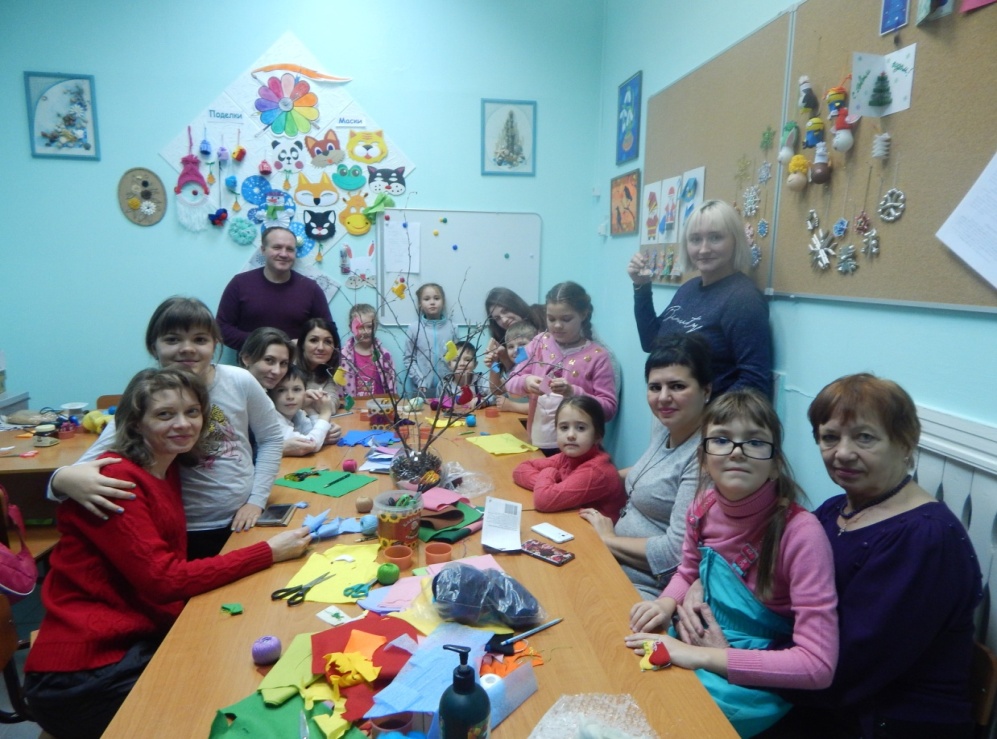 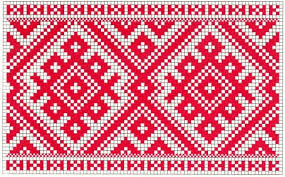 Создание музея «Прикоснись к старине»
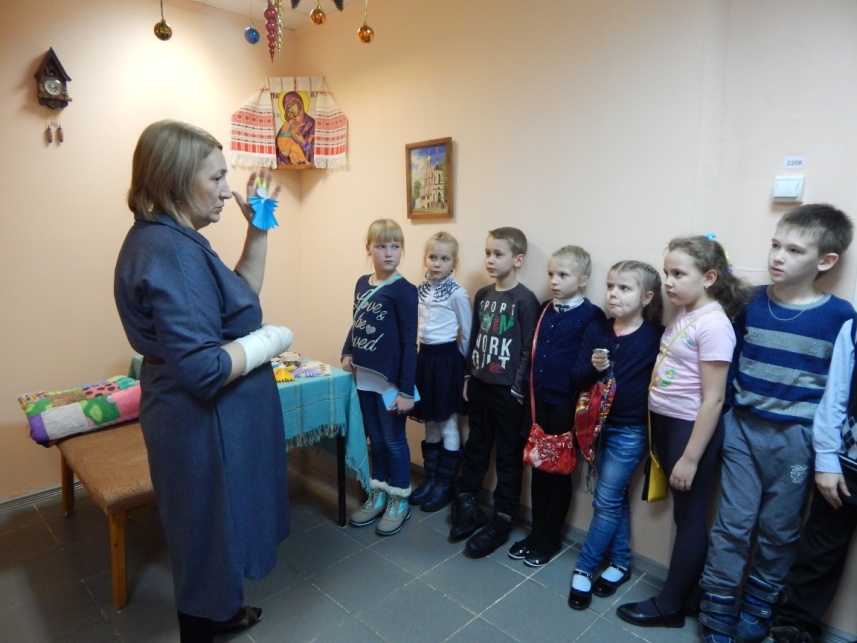 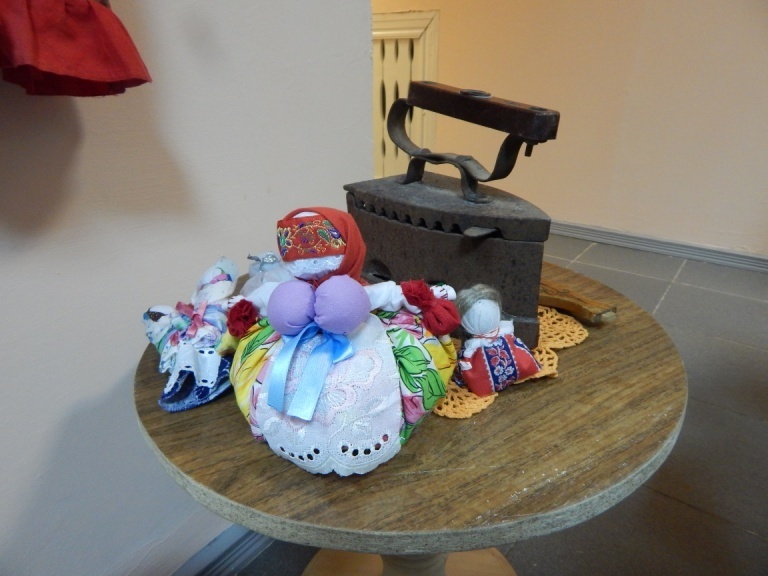 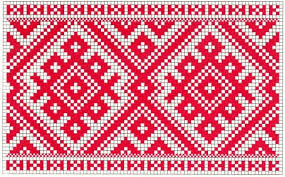 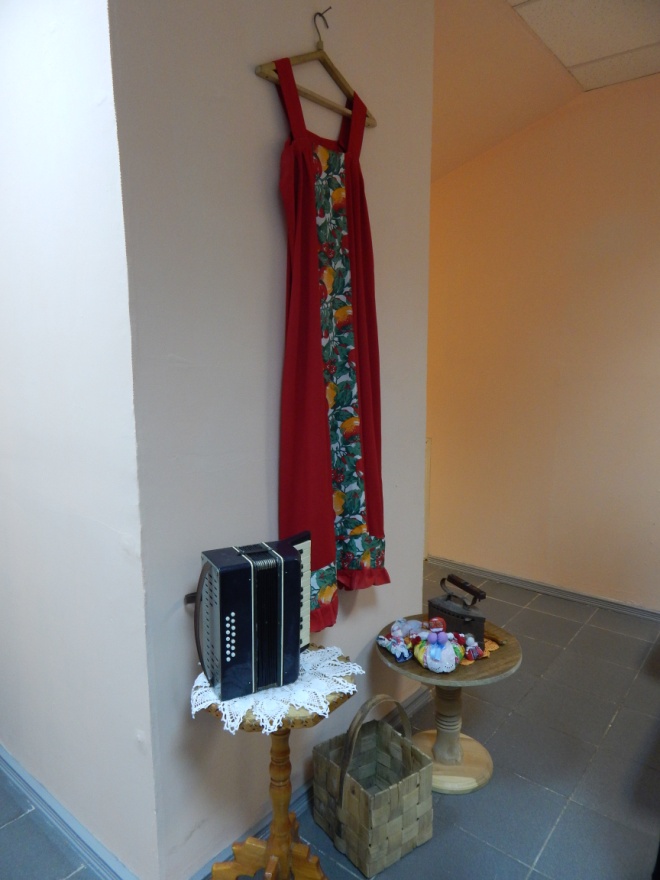 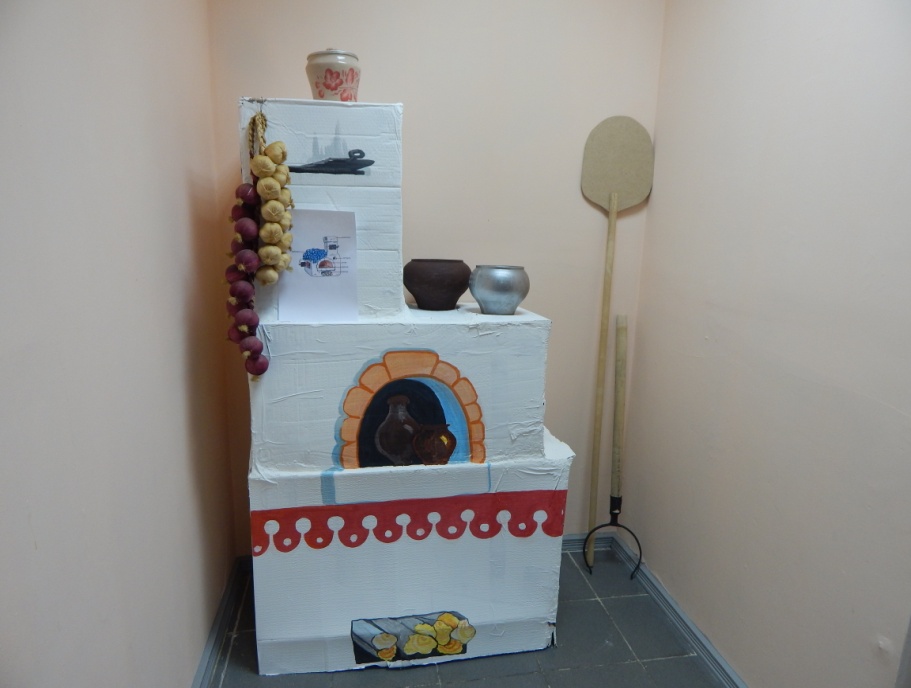 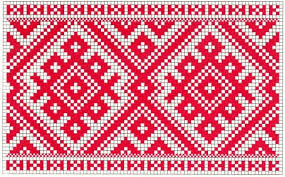 Изготовление народной куклы
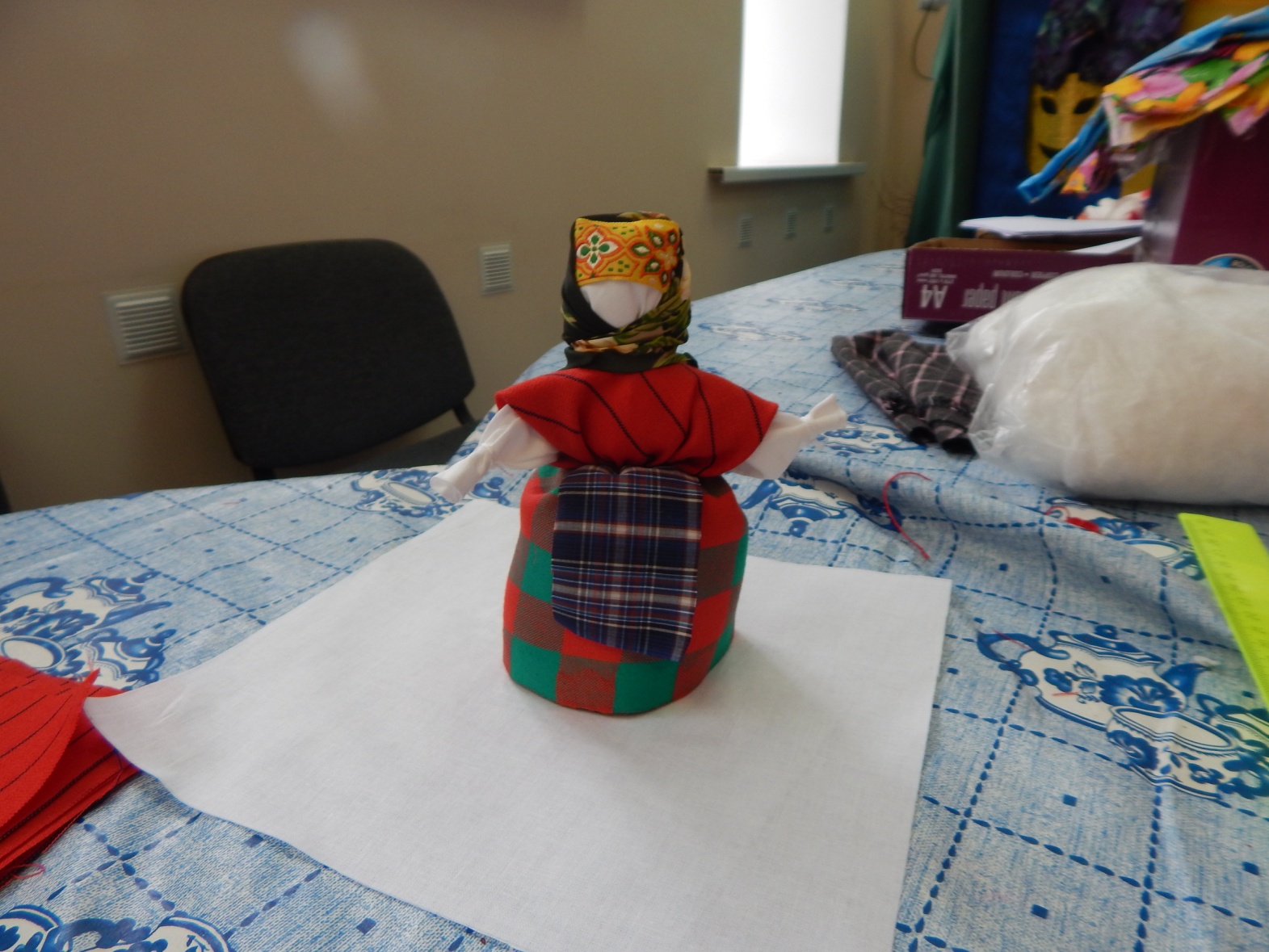 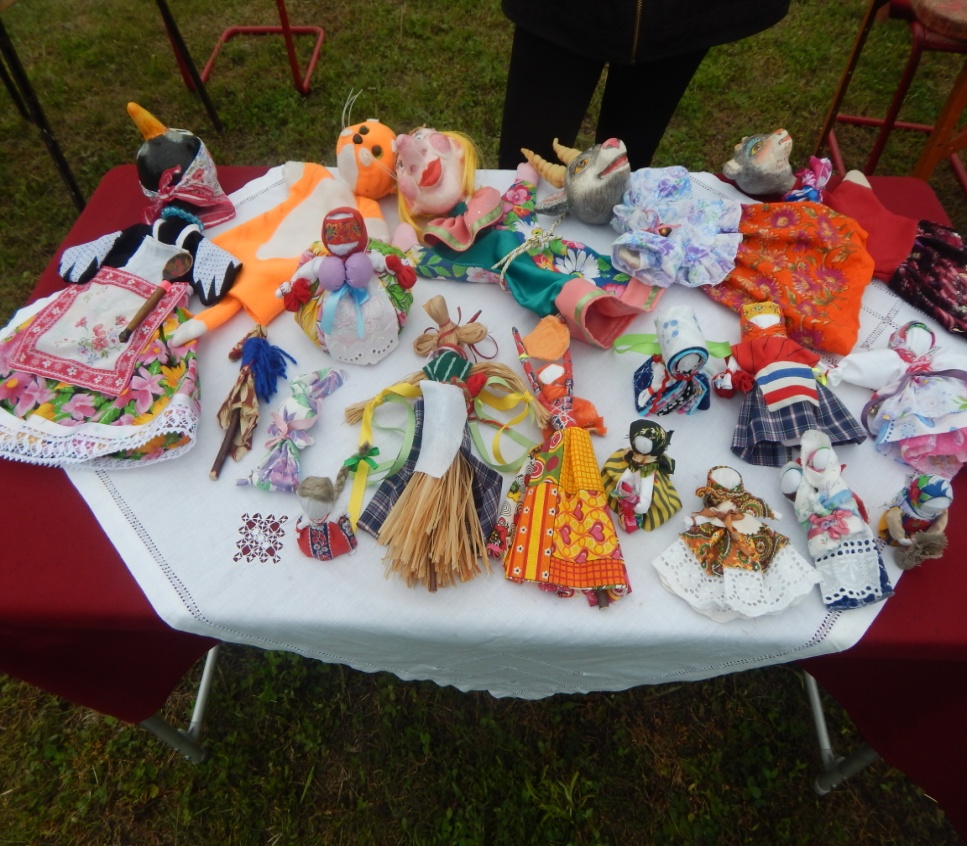 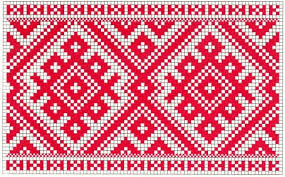 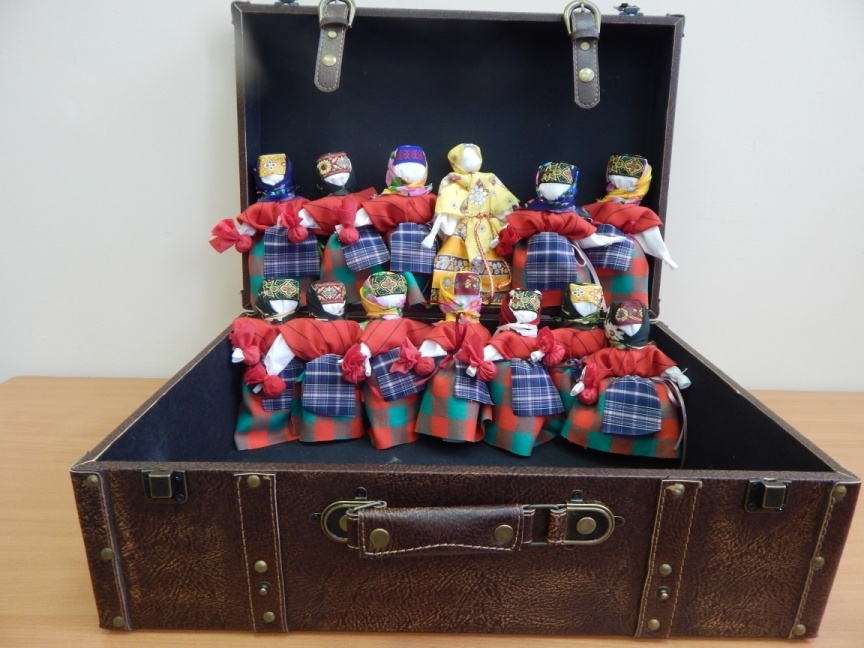 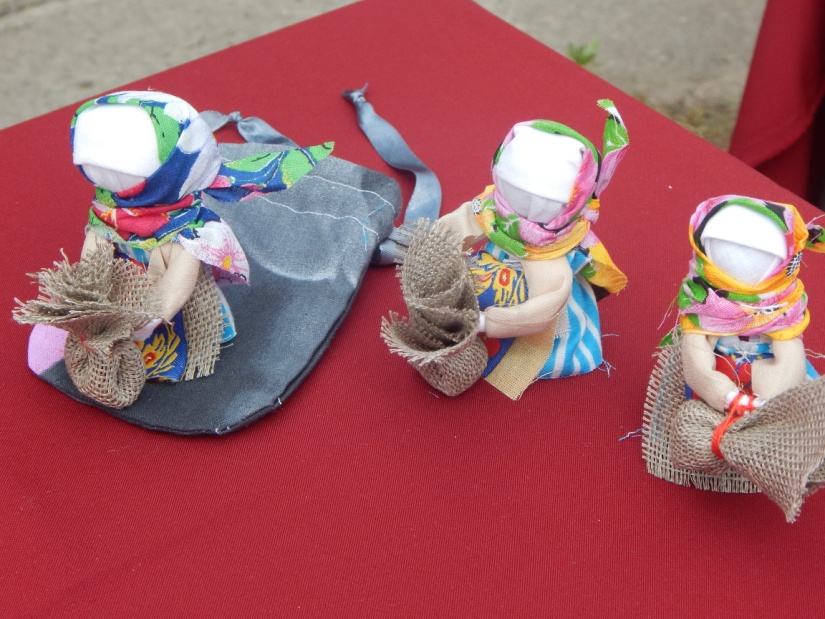 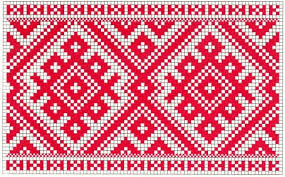 Проведение праздников Русского валенка 
и Русской матрешки
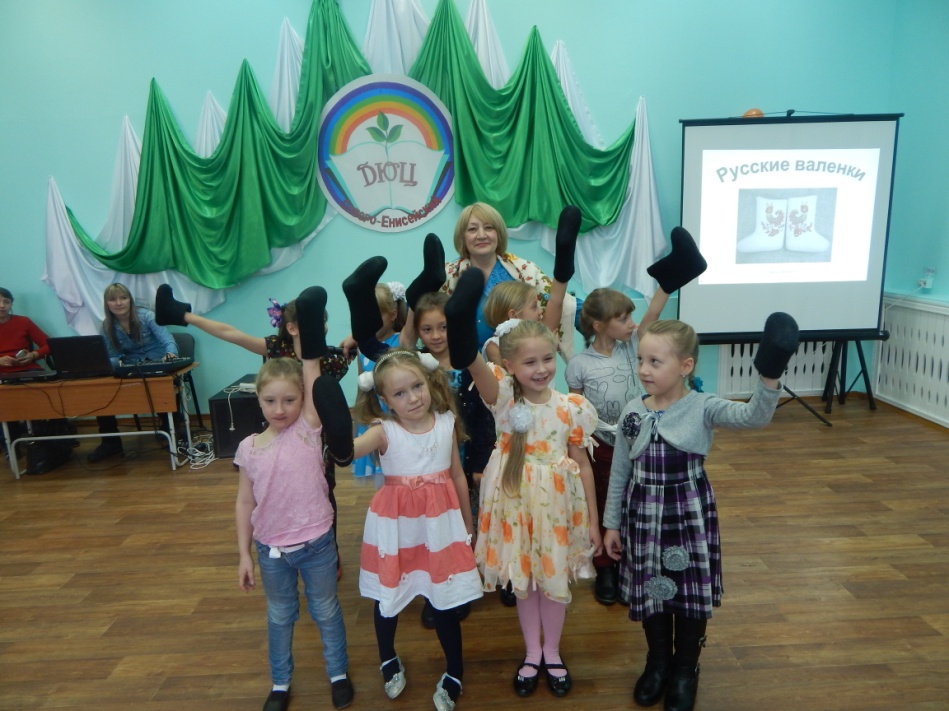 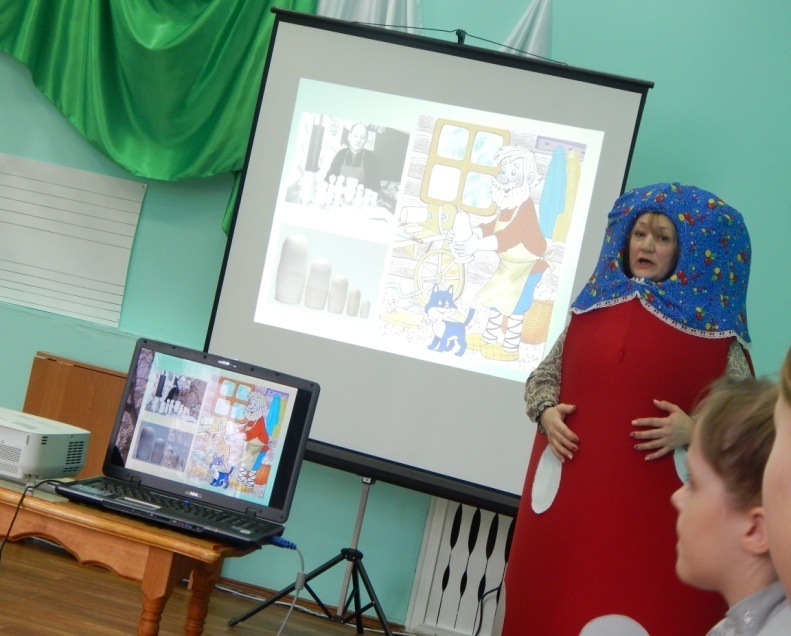 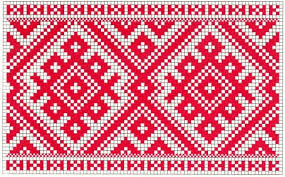 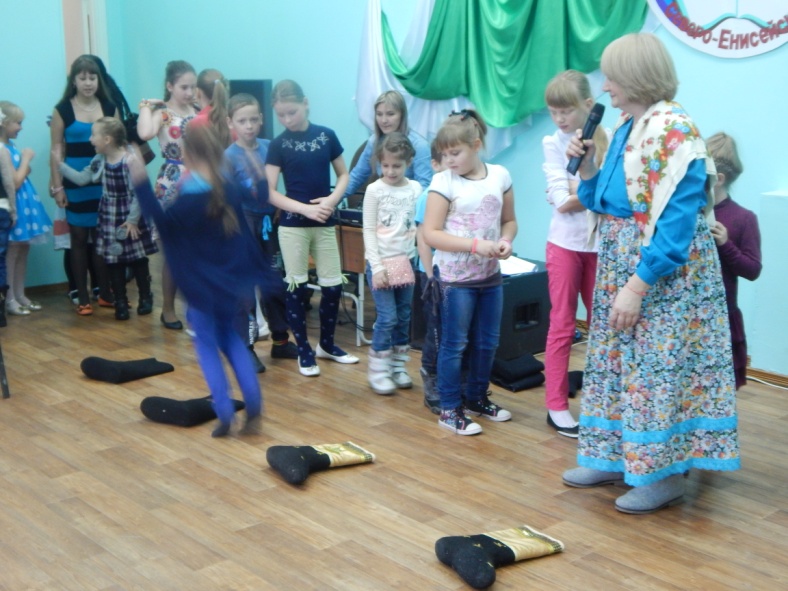 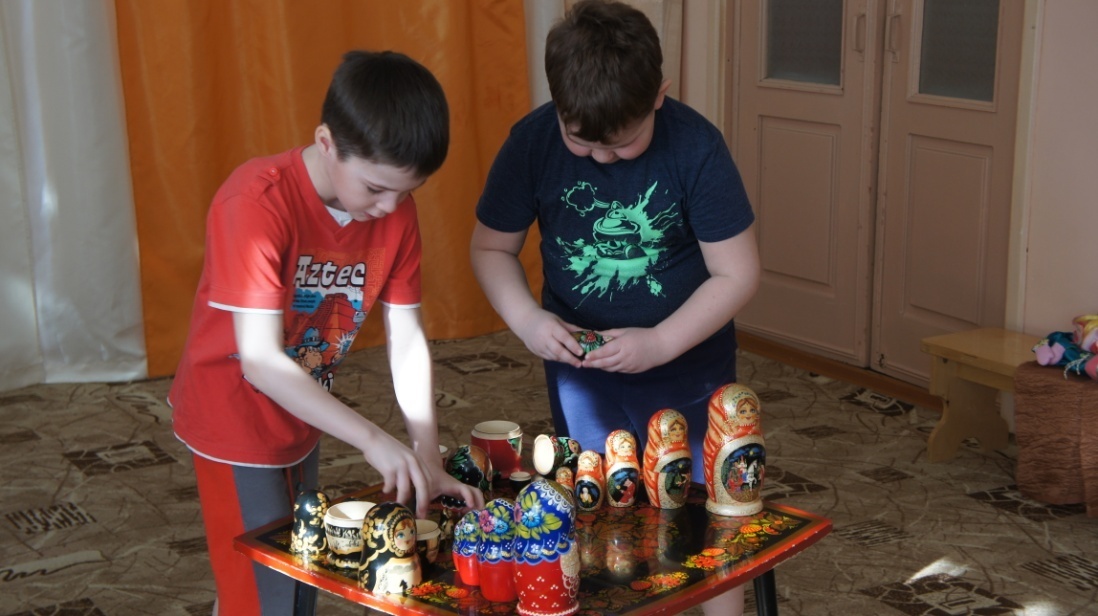 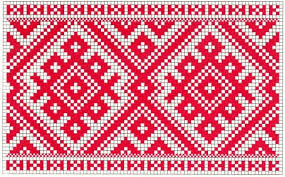 Знакомство  с русскими народными музыкальными инструментами
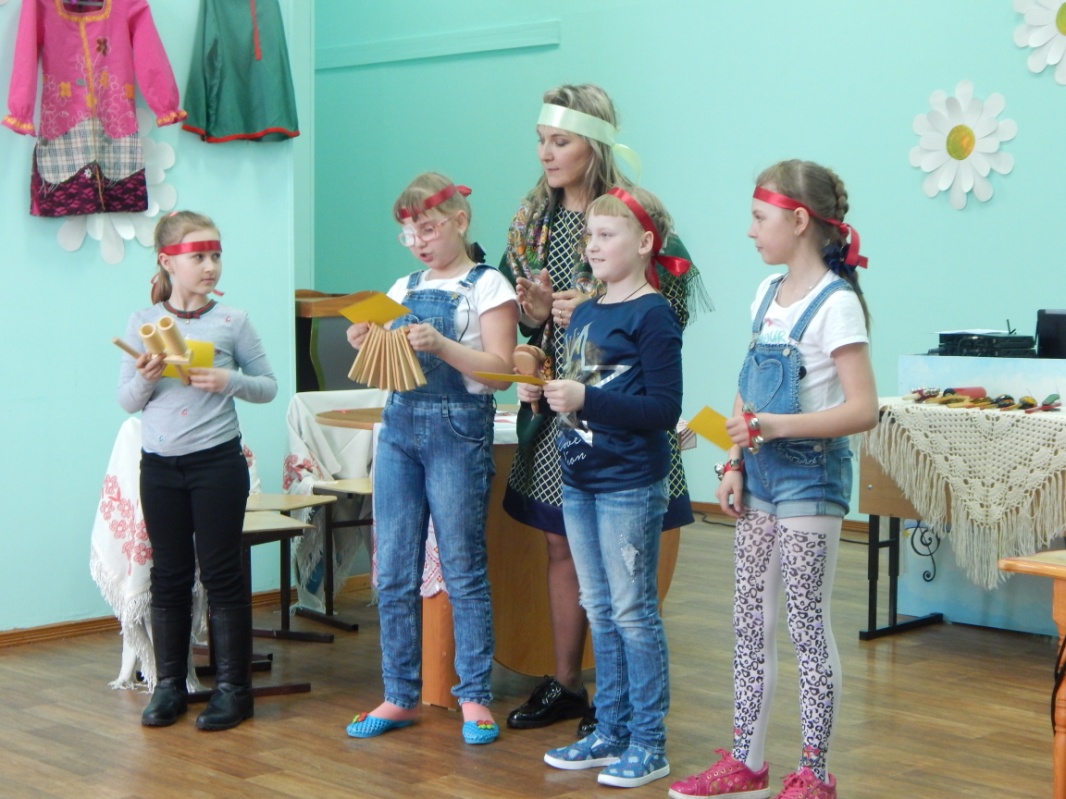 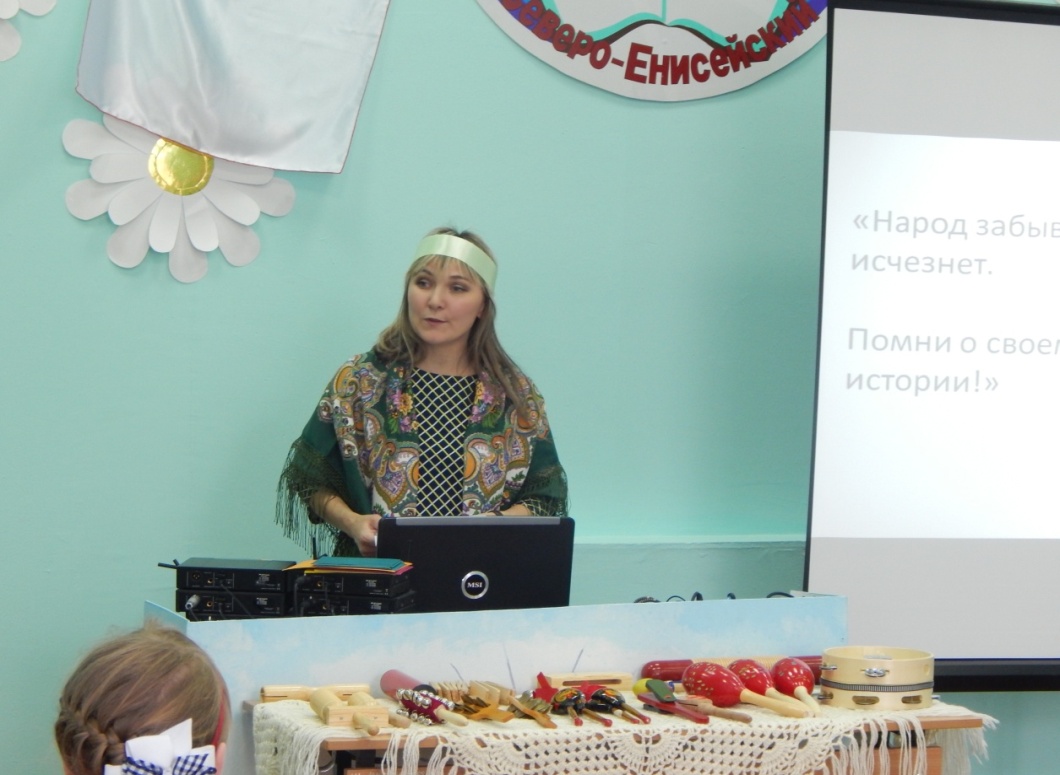 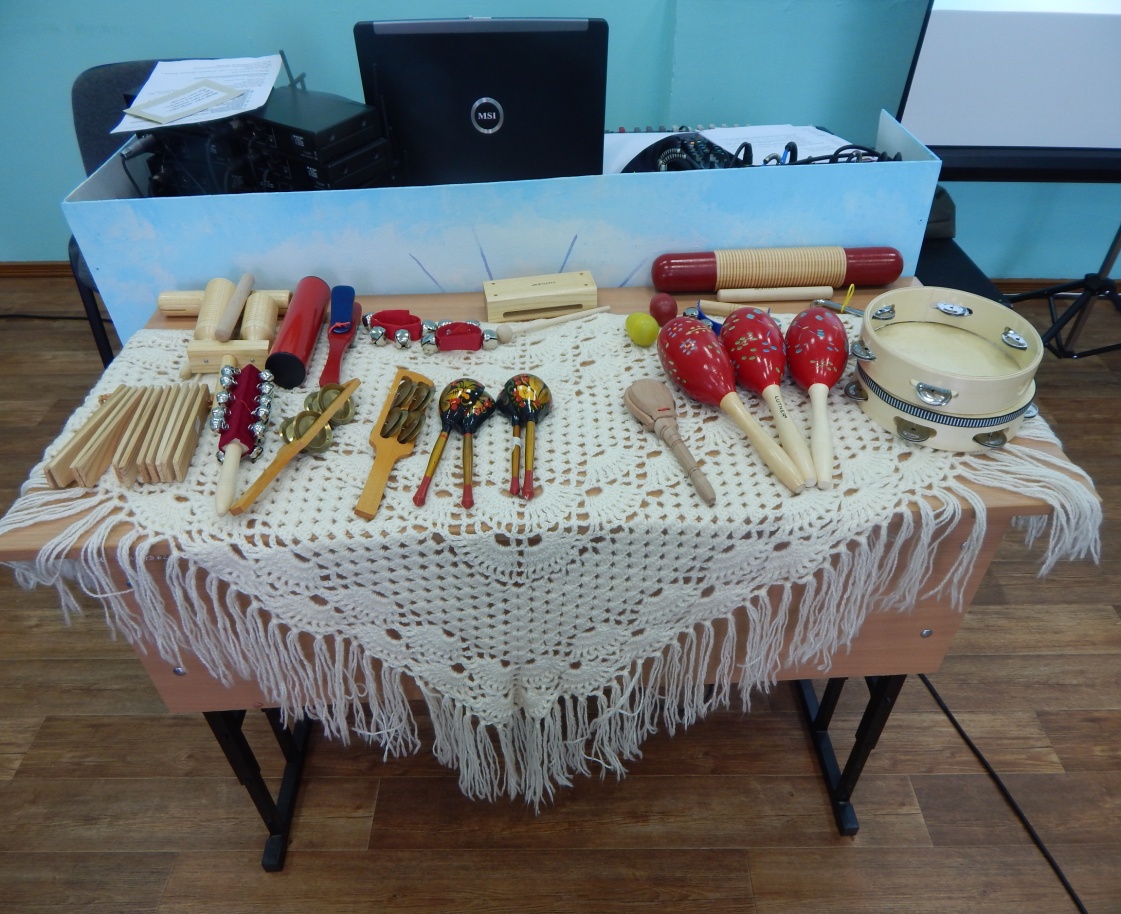 Отчетный концерт в русских народных костюмах
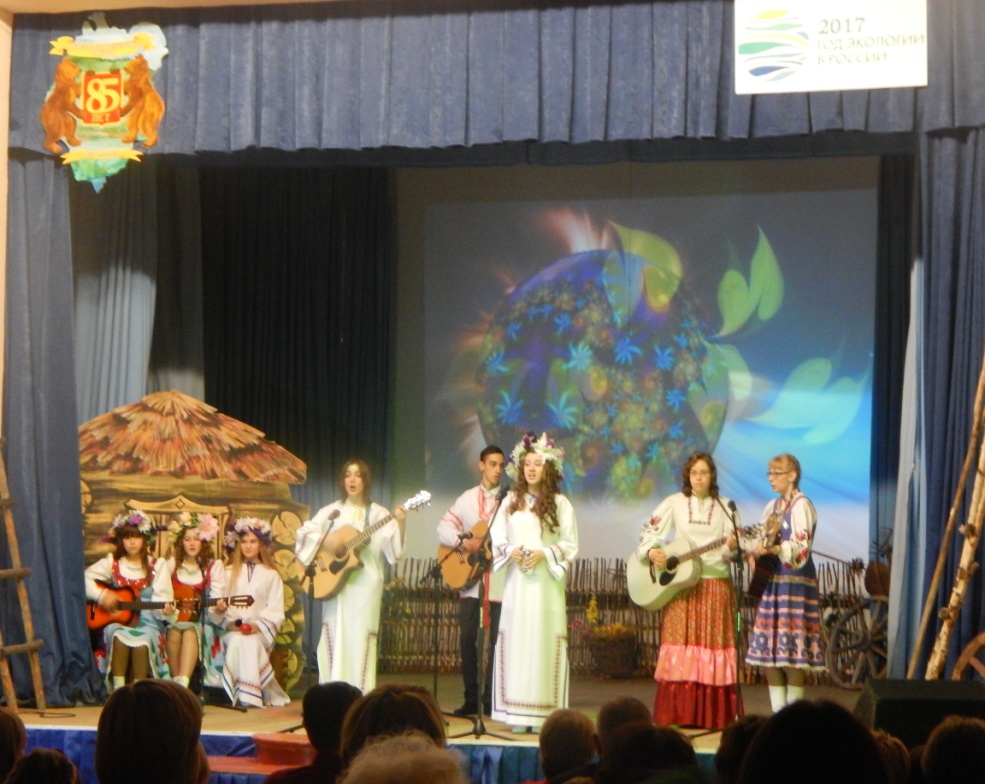 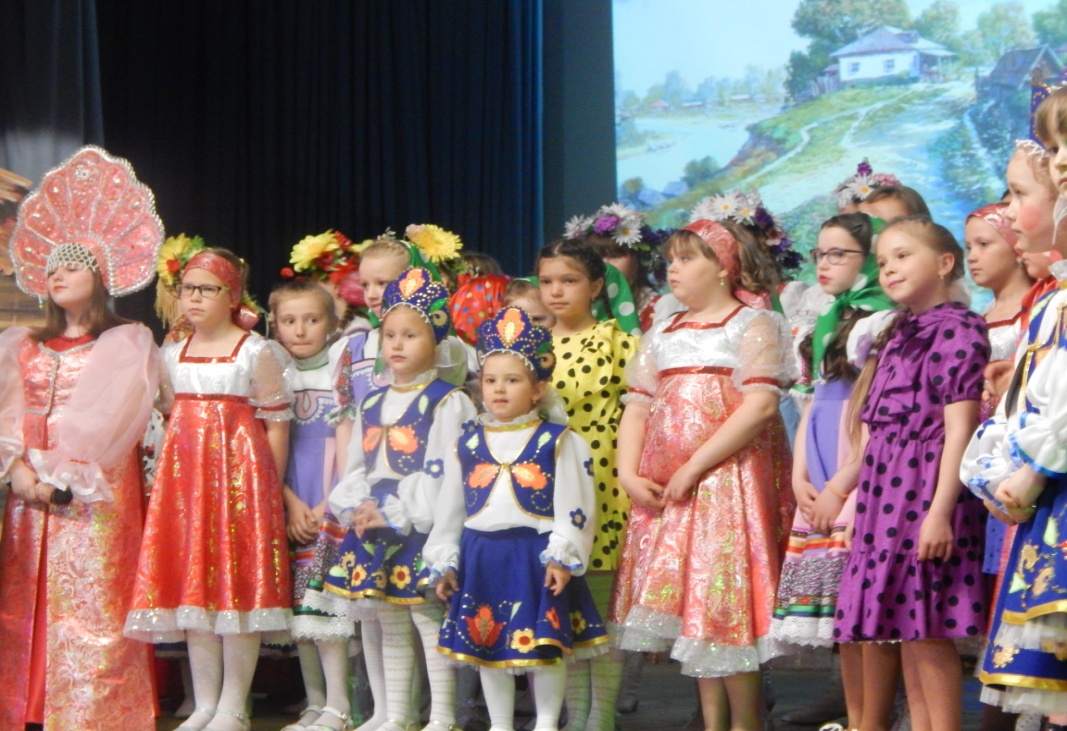 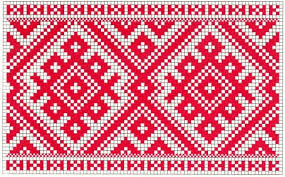 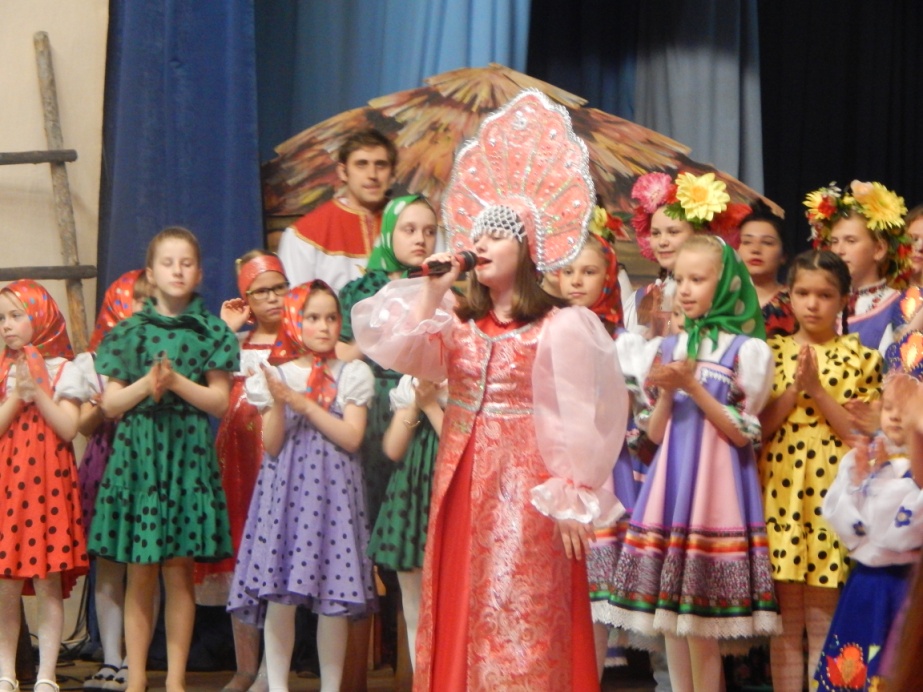 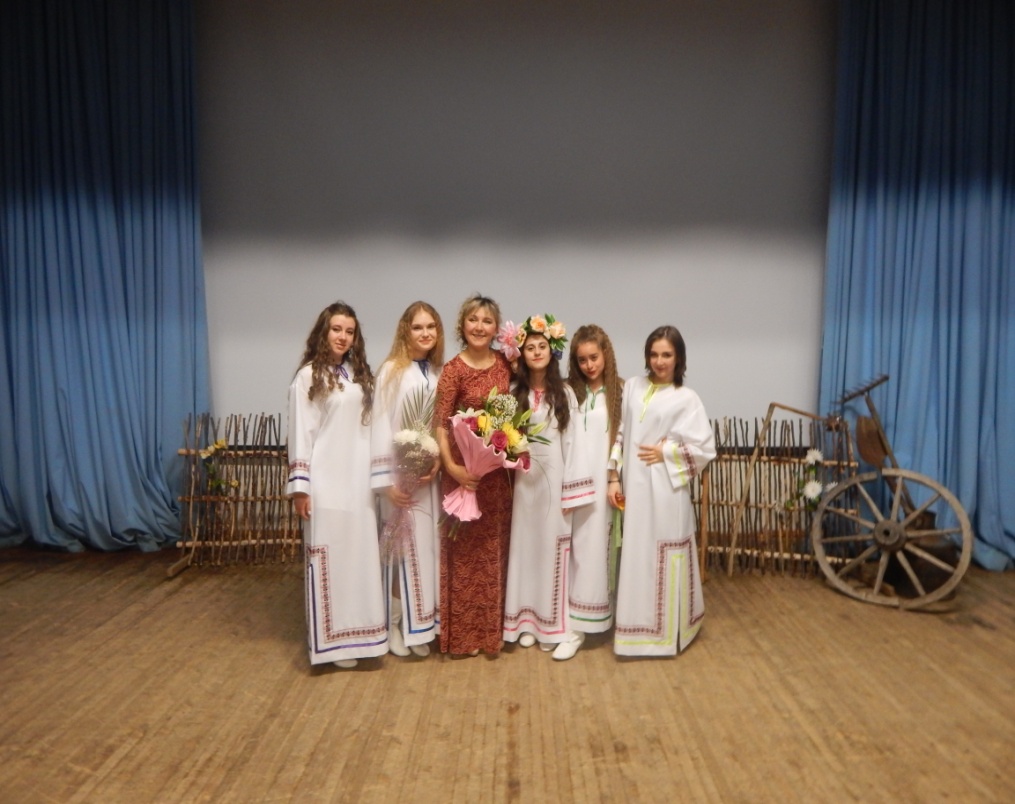 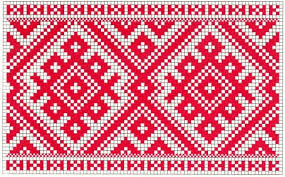